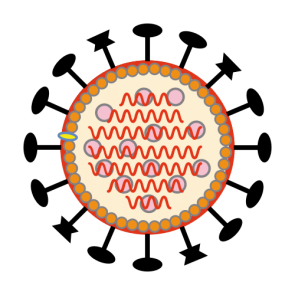 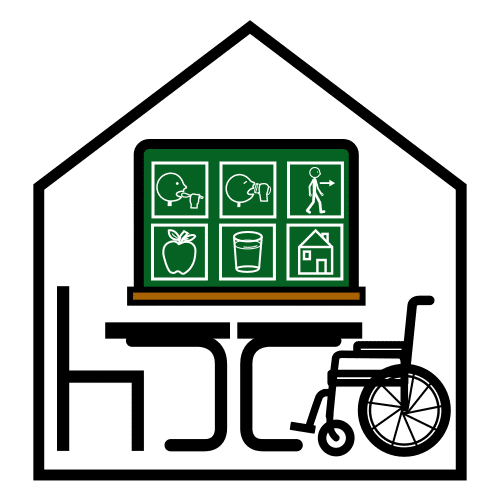 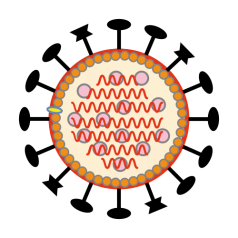 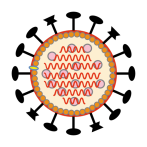 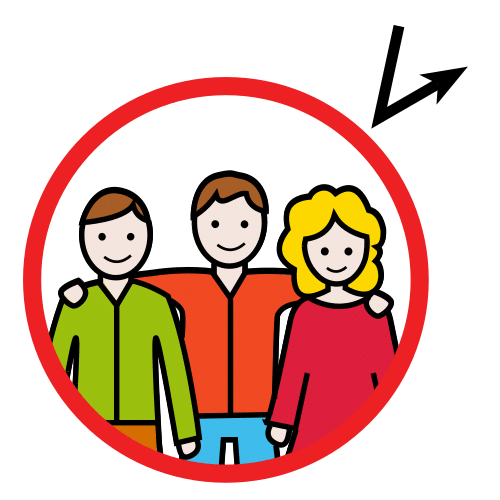 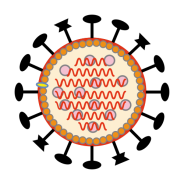 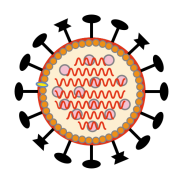 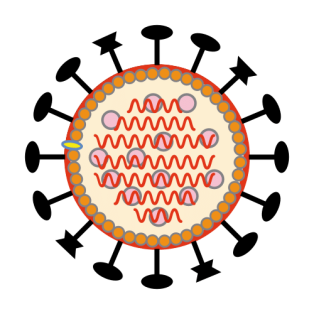 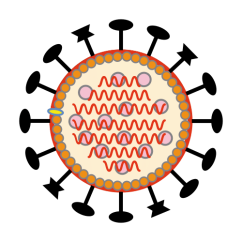 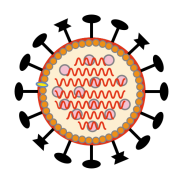 ESTE JARDIN SE PROTEGE DE LOS VIRUS
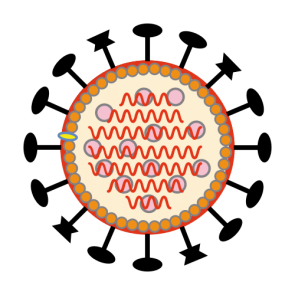 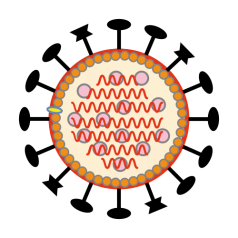 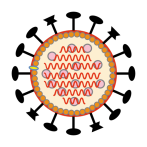 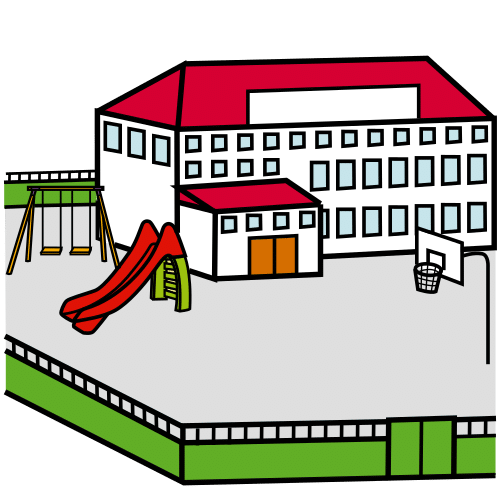 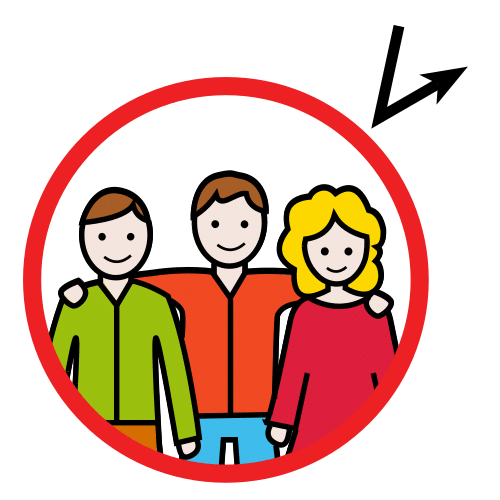 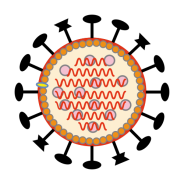 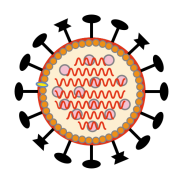 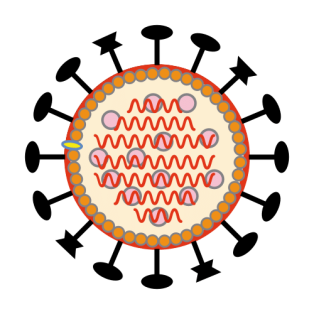 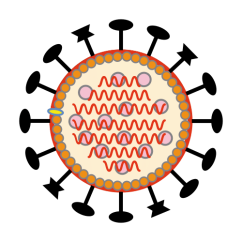 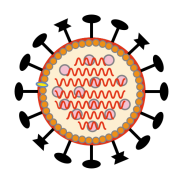 ESTE JARDIN SE PROTEGE DE LOS VIRUS
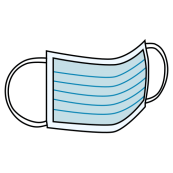 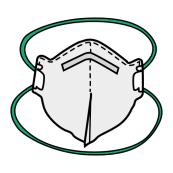 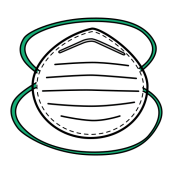 USA LA MASCARILLA
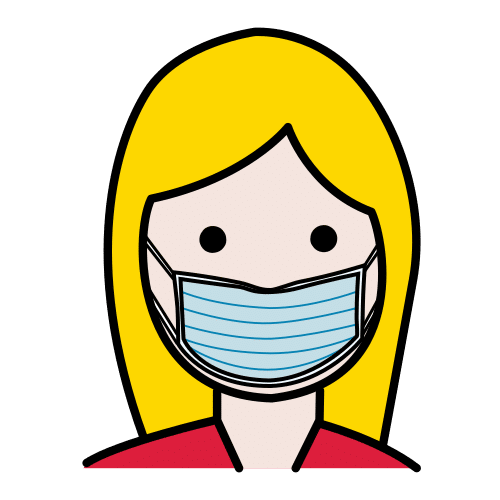 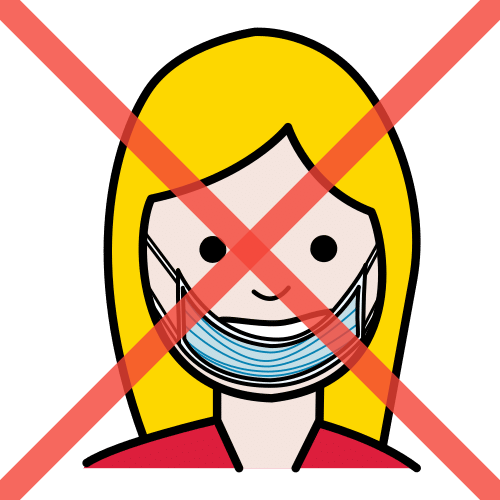 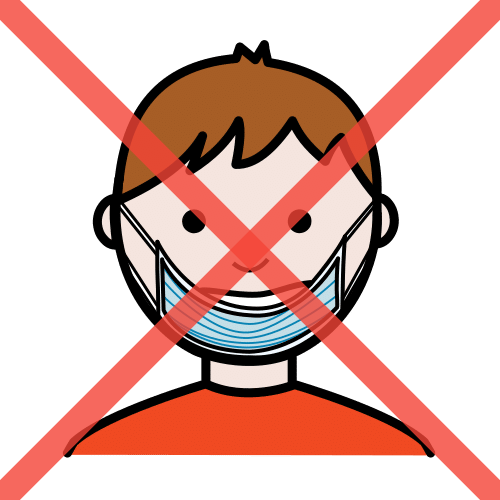 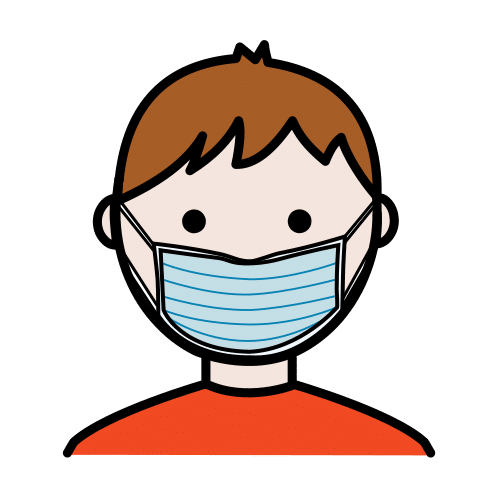 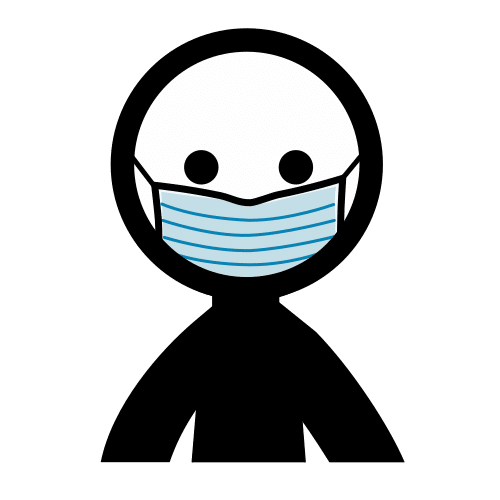 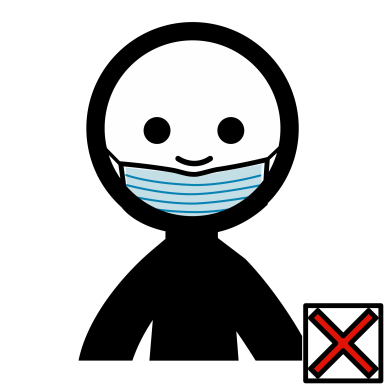 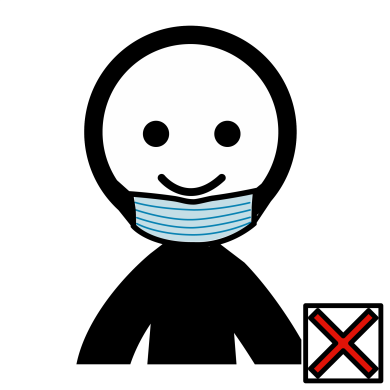 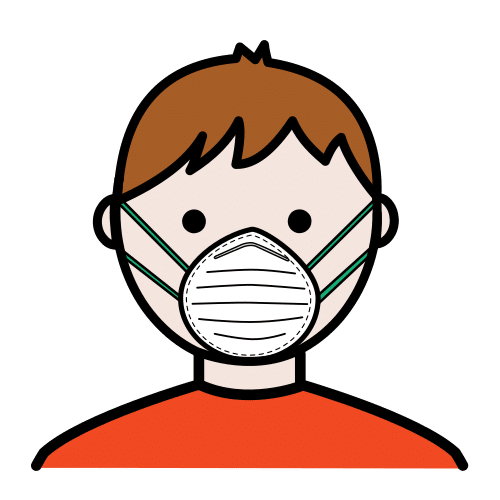 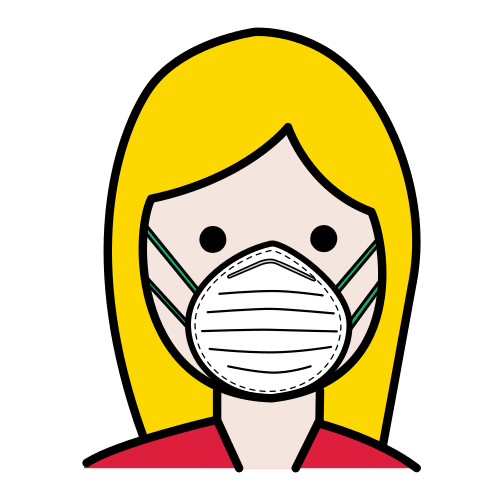 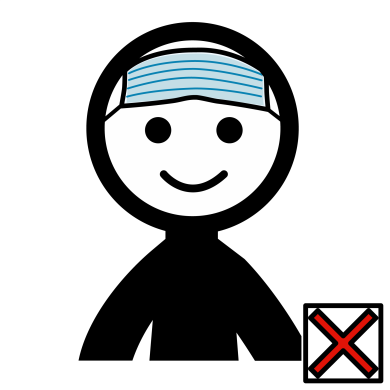 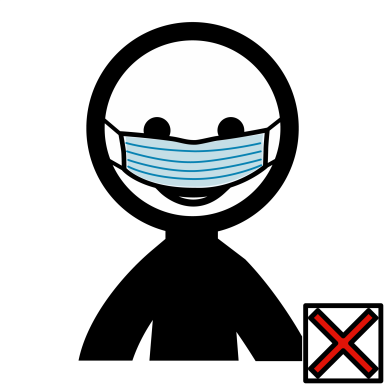 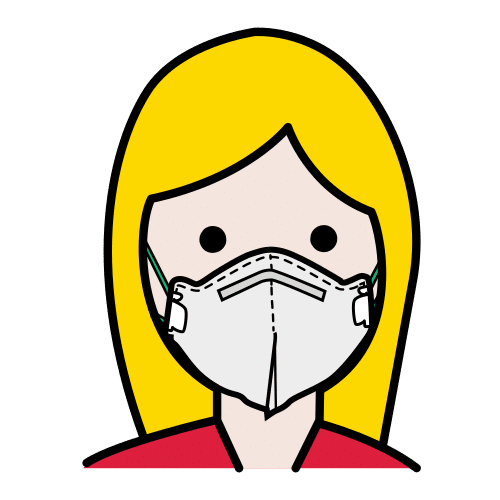 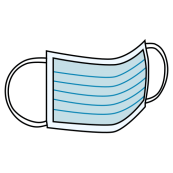 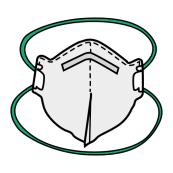 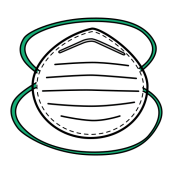 USA LA MASCARILLA
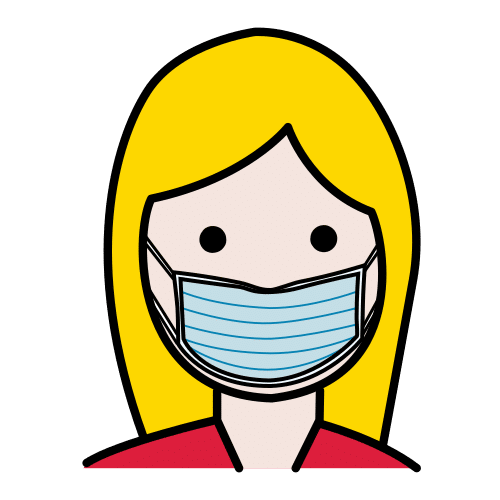 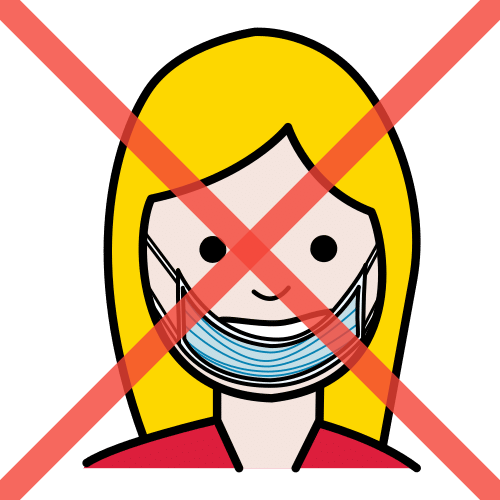 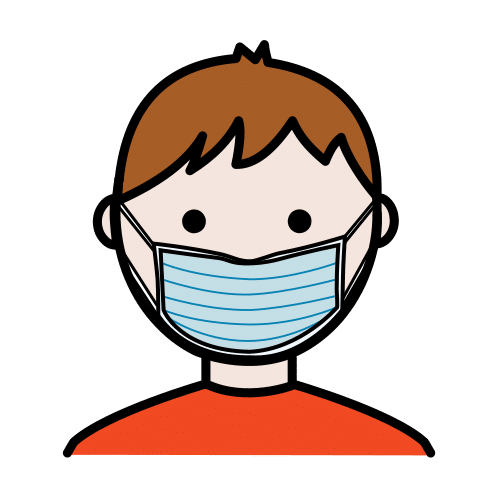 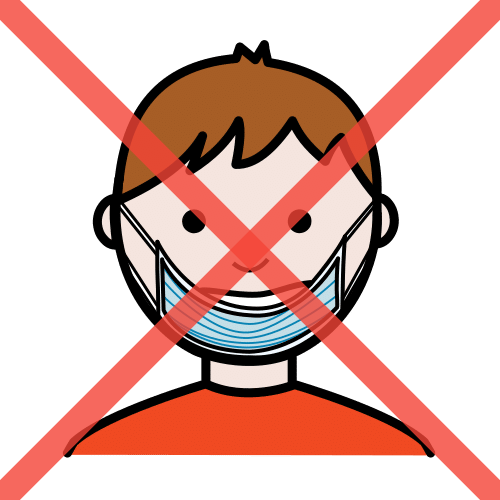 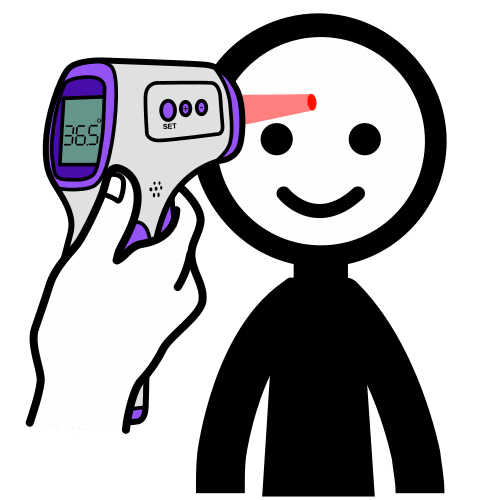 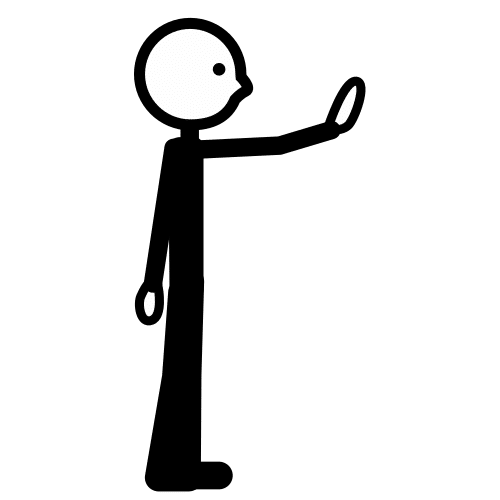 PARA. HAY QUE TOMAR TU TEMPERATURA
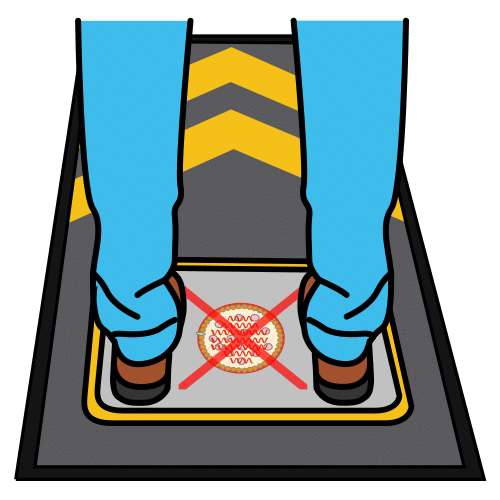 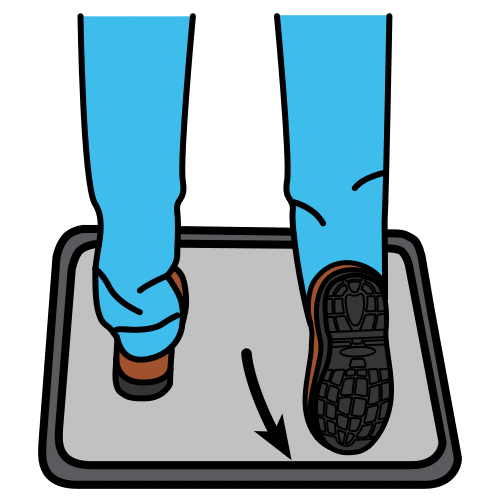 LIMPIA Y SECA TUS ZAPATILLAS
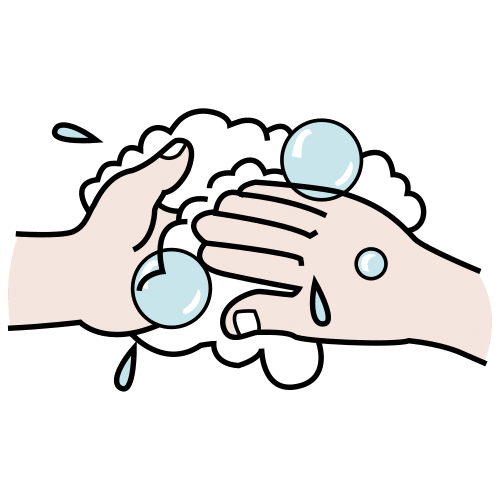 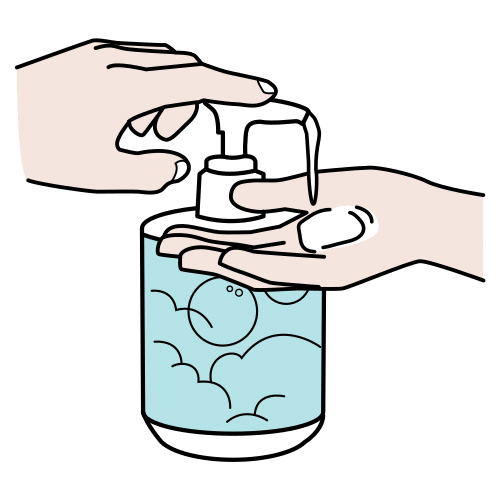 LAVA LAS MANOS CON FRECUENCIA
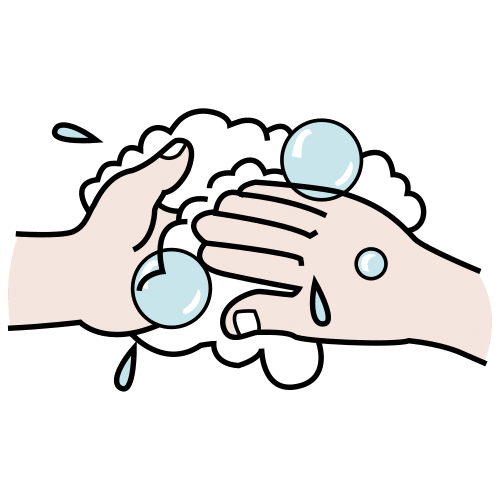 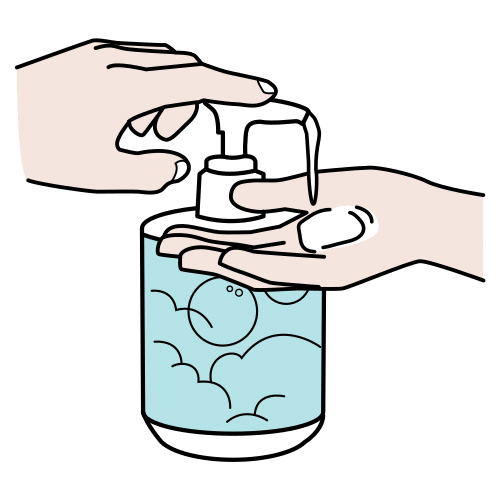 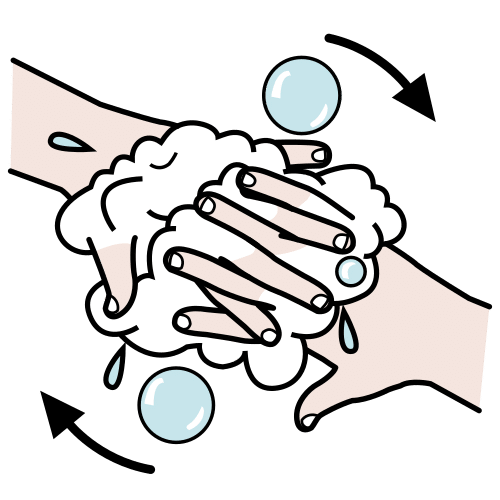 LAVA LAS MANOS CON FRECUENCIA
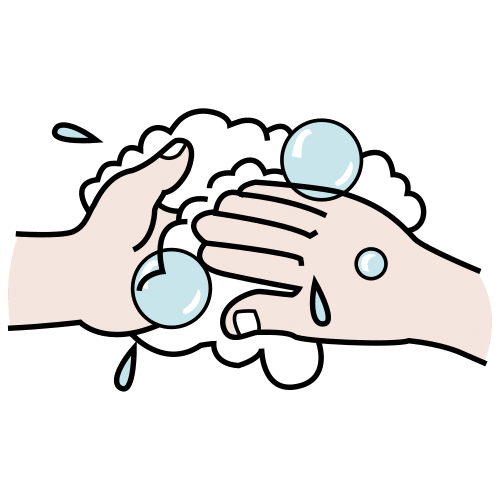 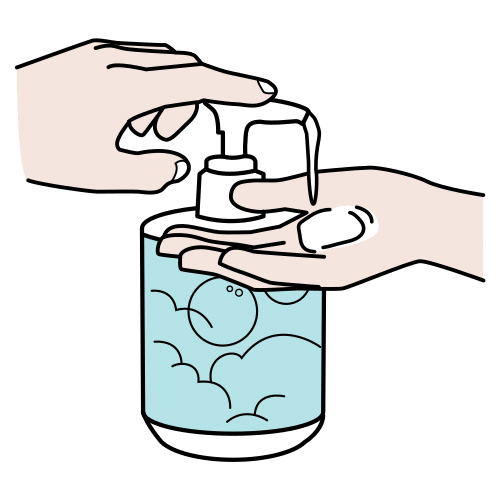 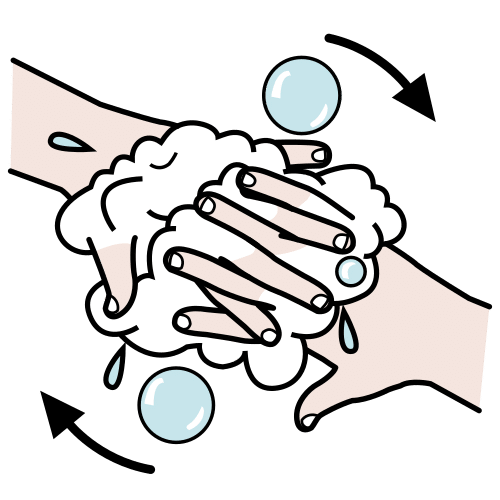 LAVA LAS MANOS CON FRECUENCIA
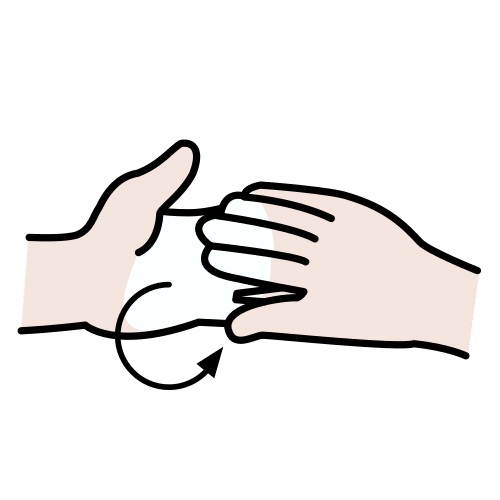 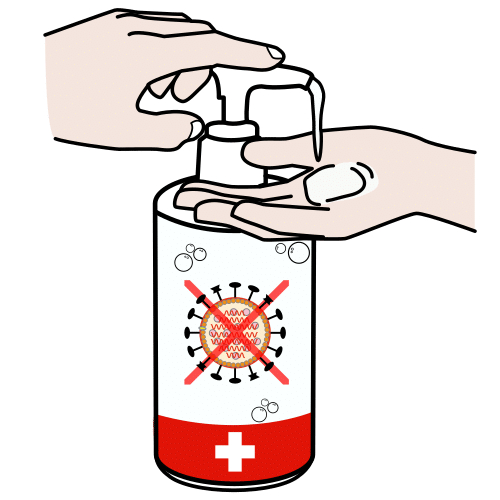 UTILIZA GEL DESINFECTANTE
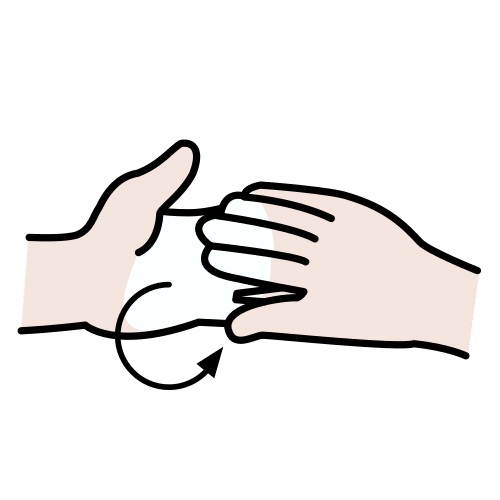 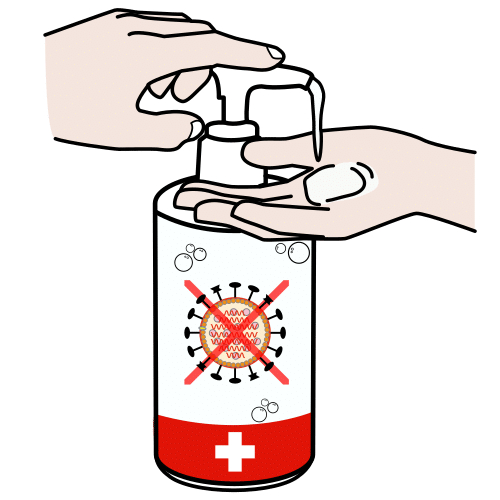 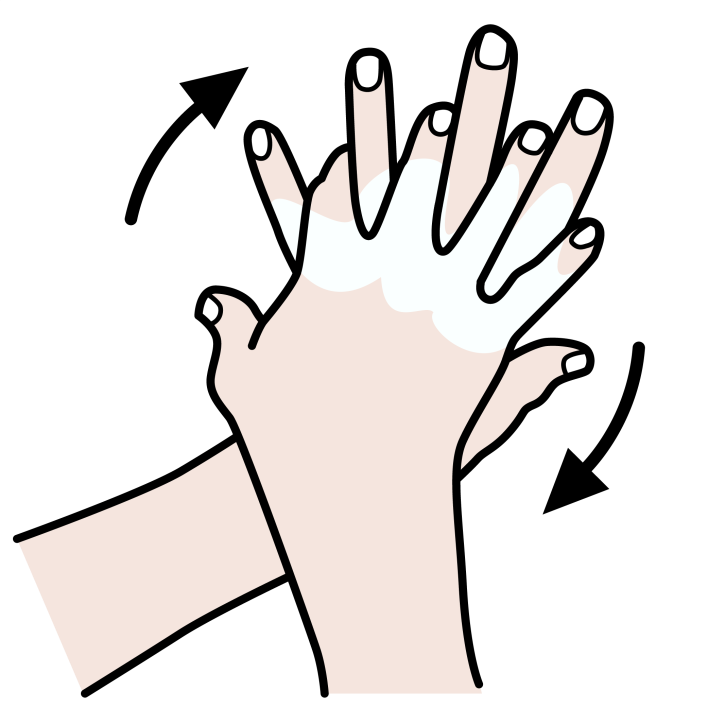 UTILIZA GEL DESINFECTANTE
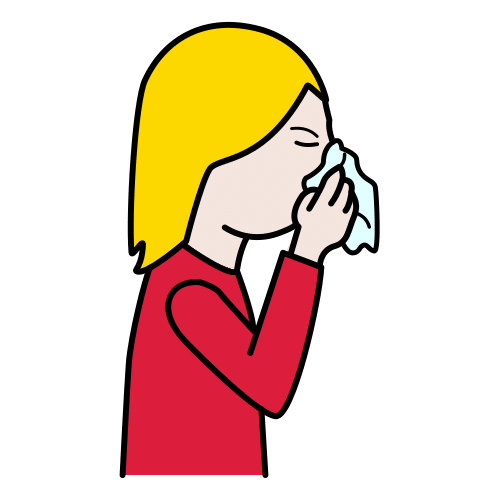 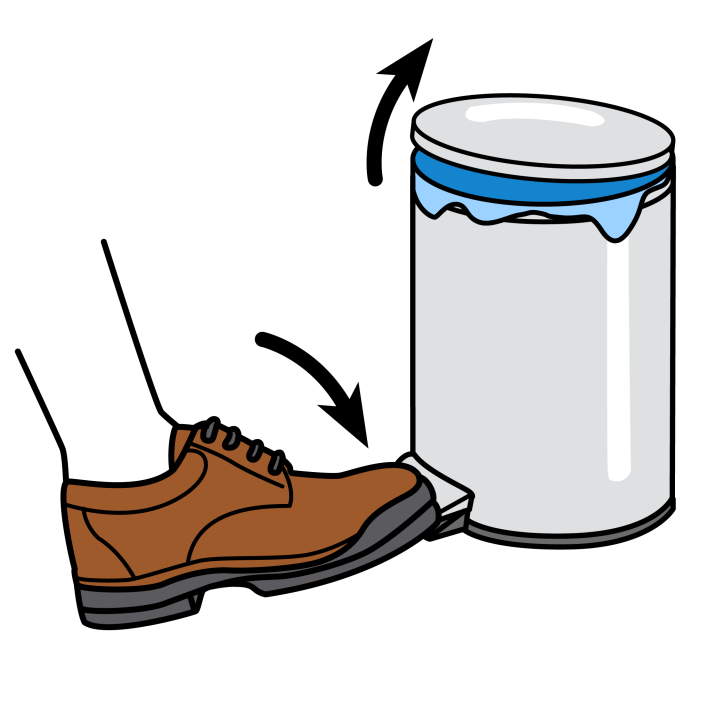 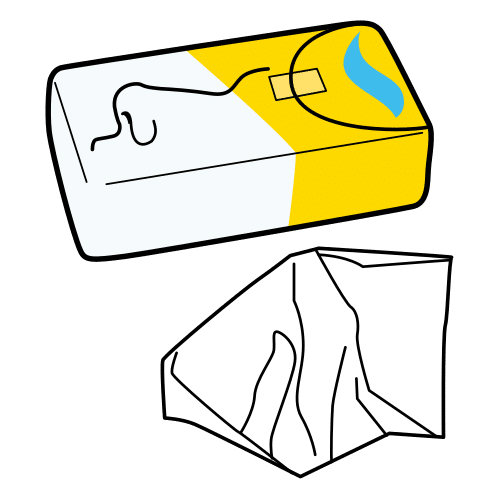 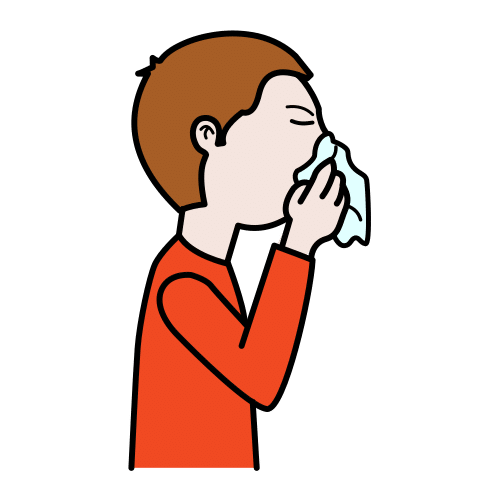 UTILIZA PAÑUELOS DE PAPEL
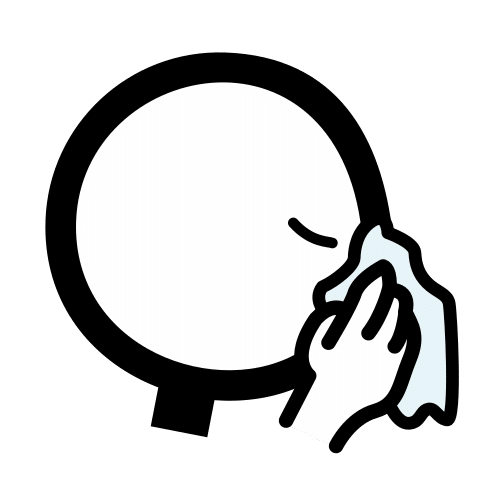 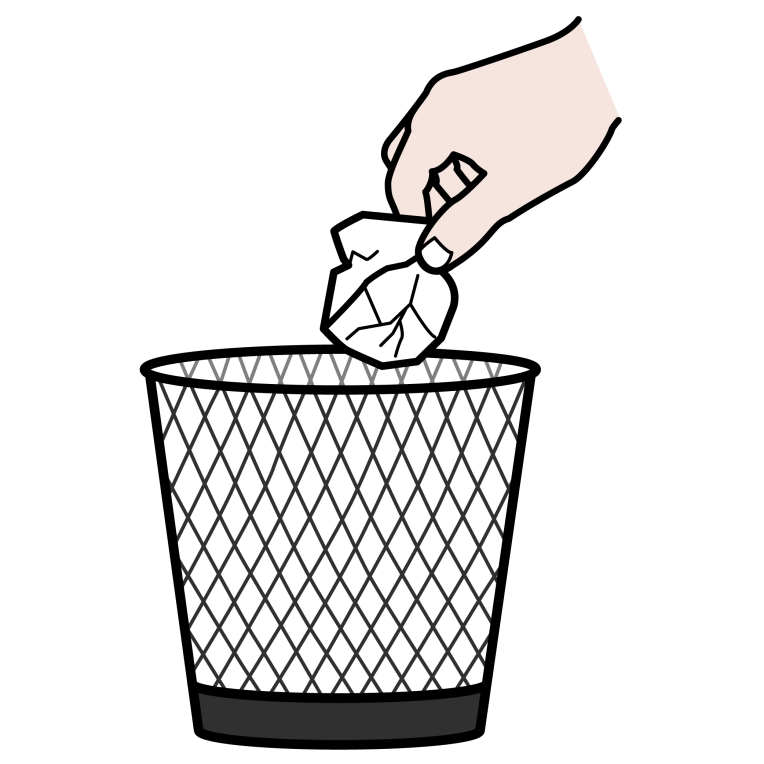 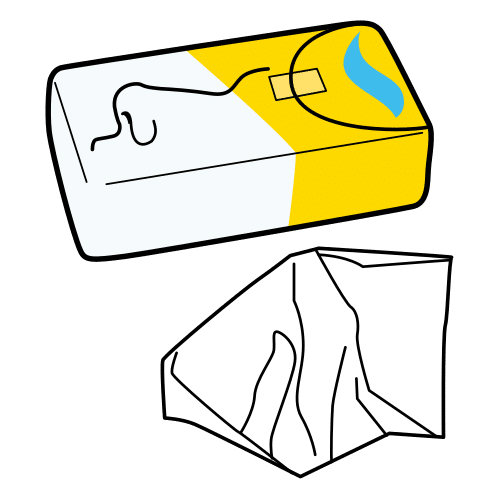 UTILIZA PAÑUELOS DE PAPEL
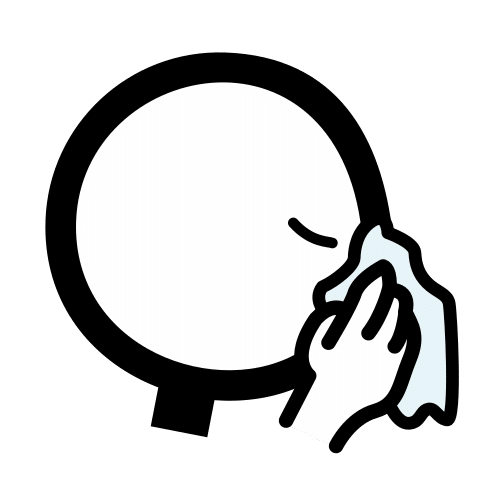 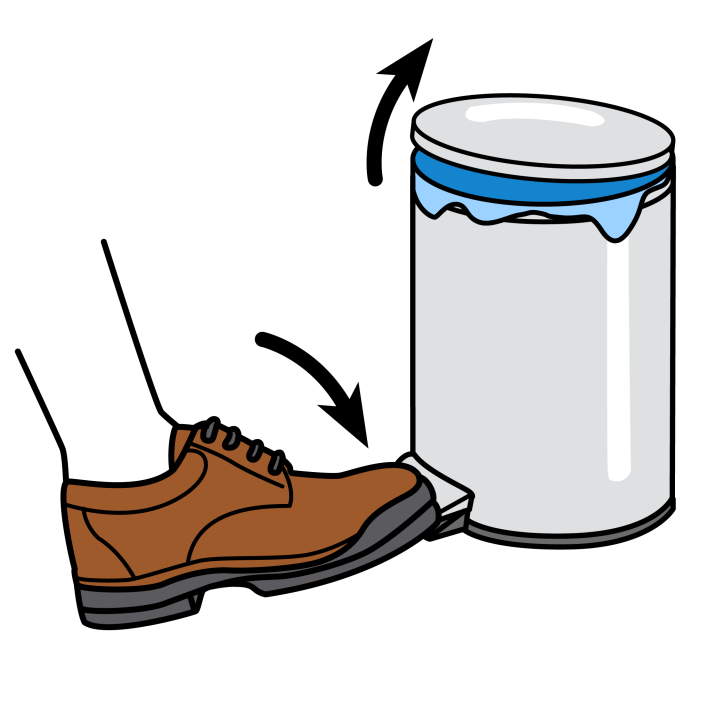 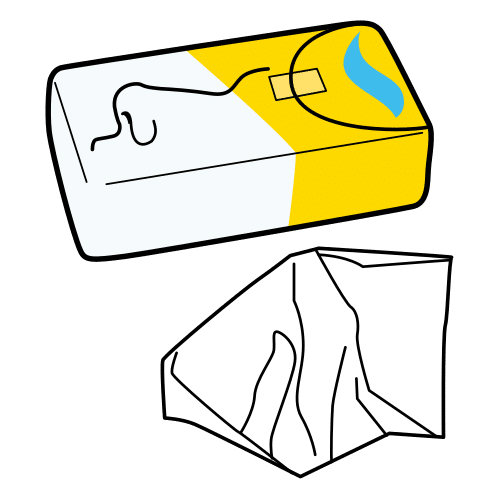 UTILIZA PAÑUELOS DE PAPEL
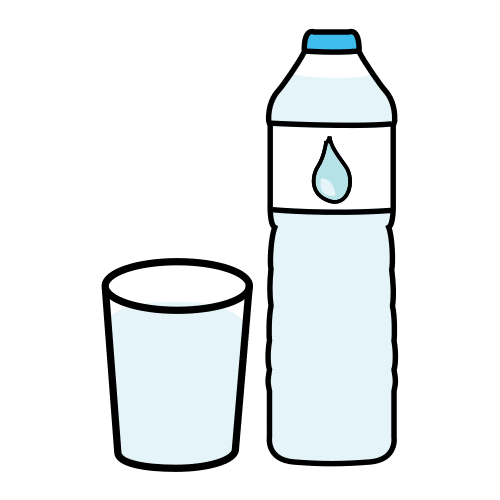 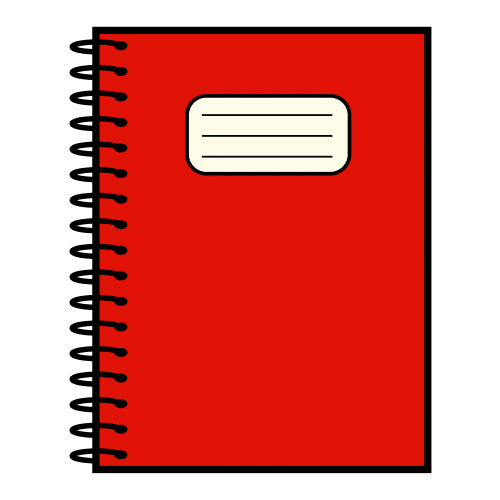 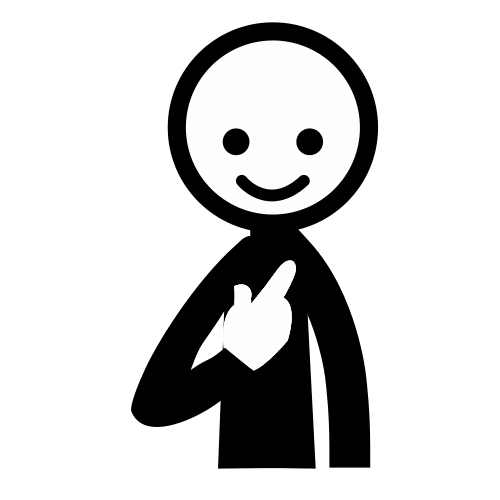 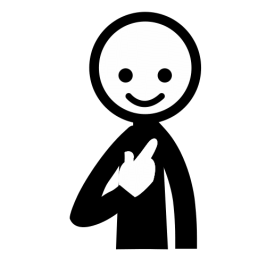 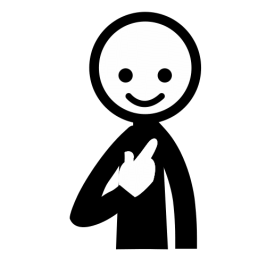 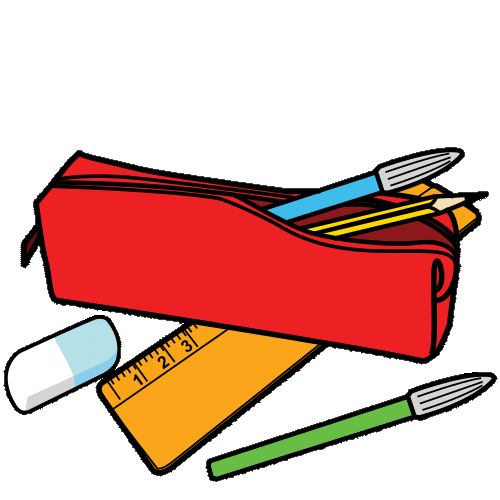 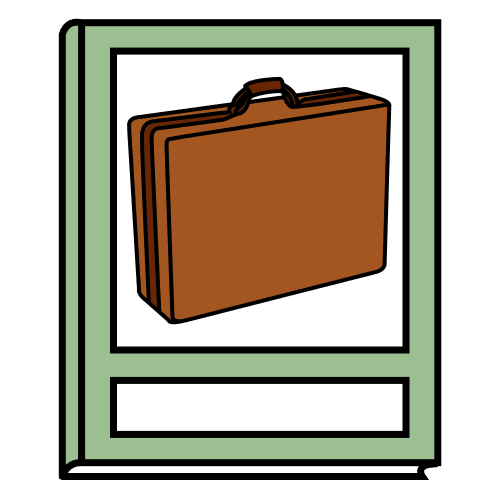 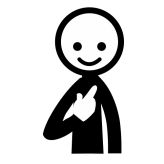 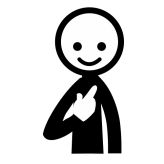 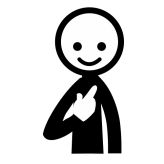 SÓLO PUEDO UTILIZAR Y TOCAR MIS COSAS
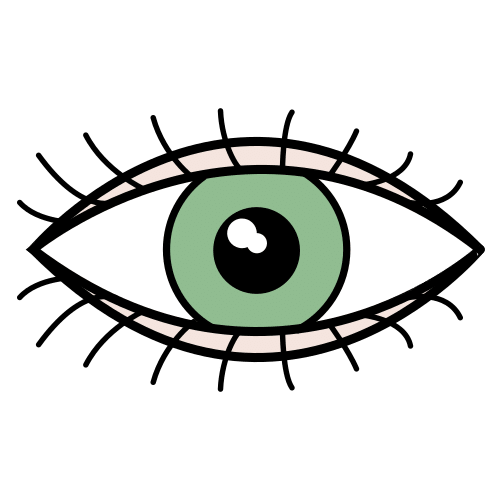 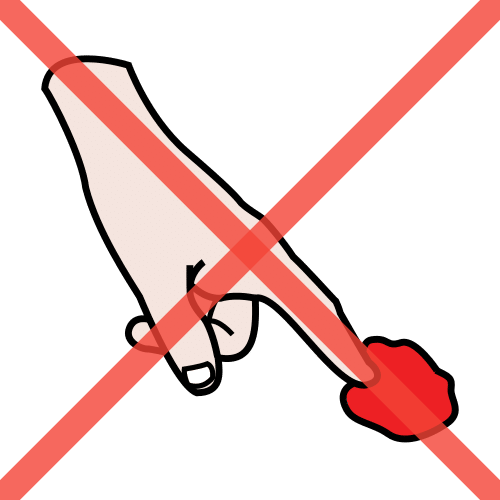 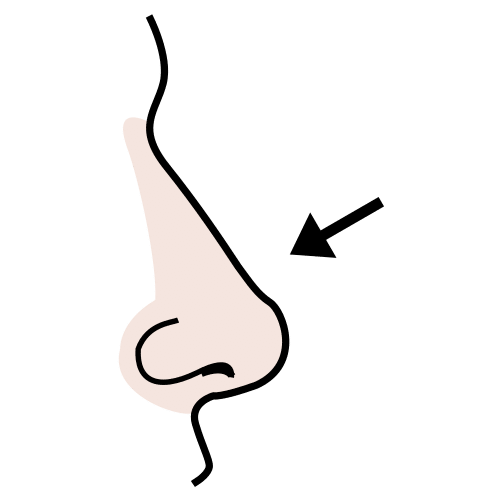 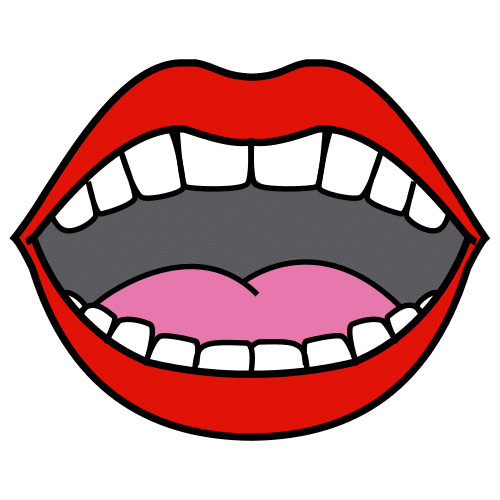 NO TE TOQUES OJOS, NARIZ Y BOCA
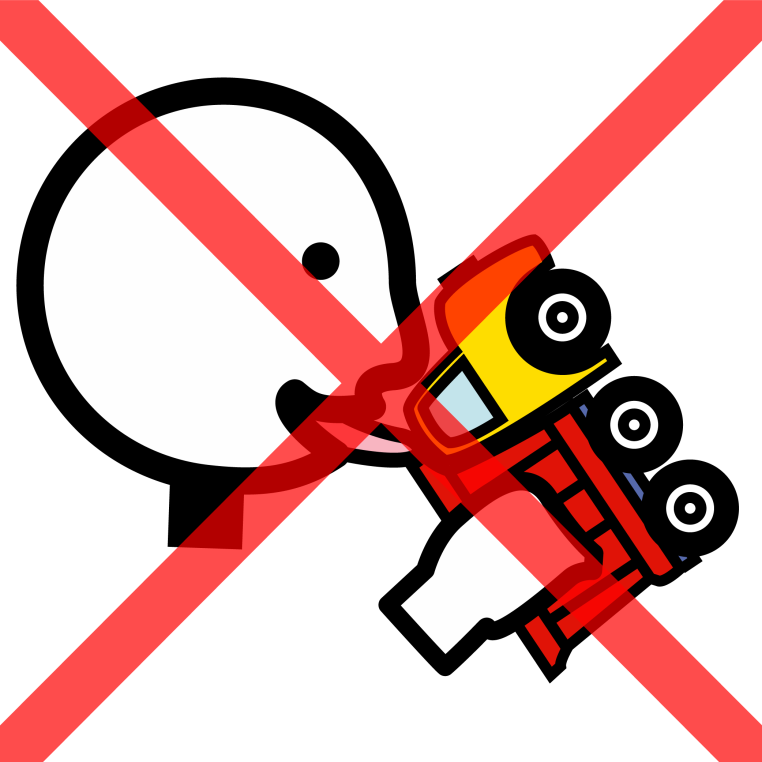 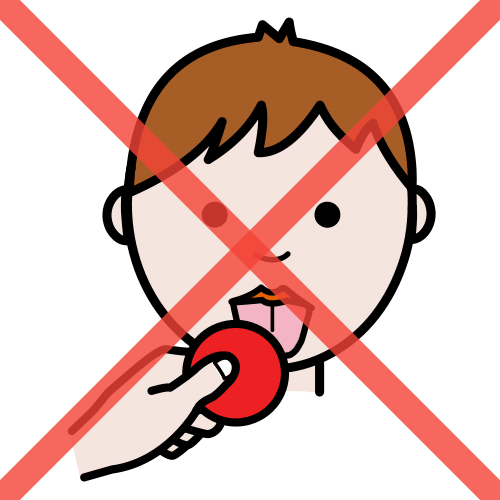 NO CHUPES OBJETOS O JUGUETES
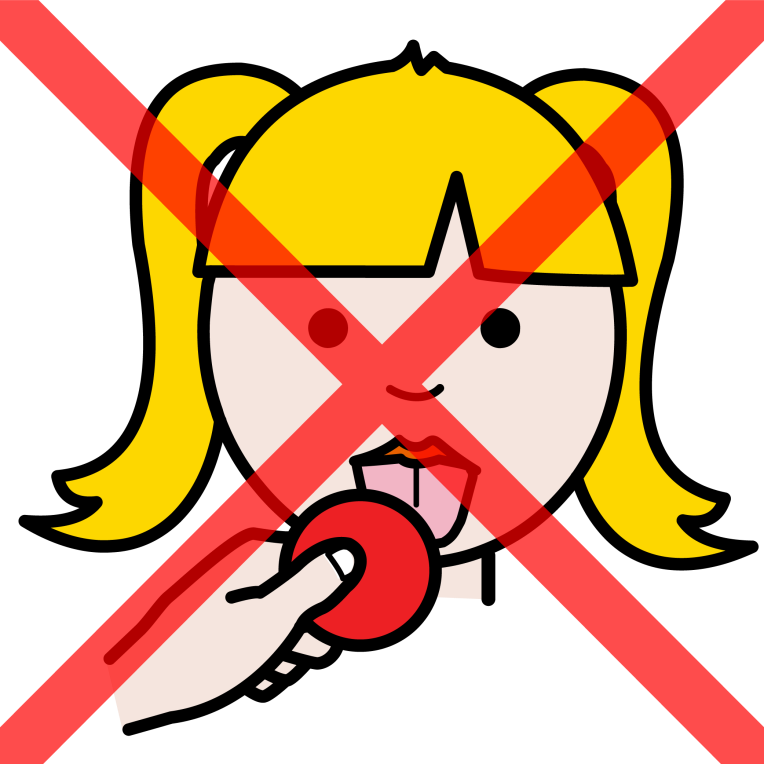 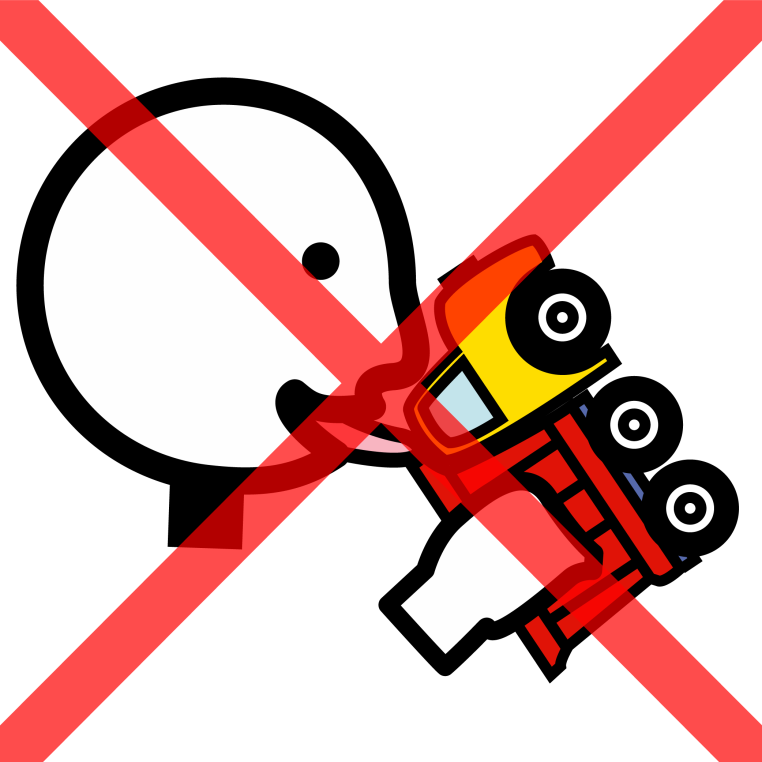 NO CHUPES OBJETOS O JUGUETES
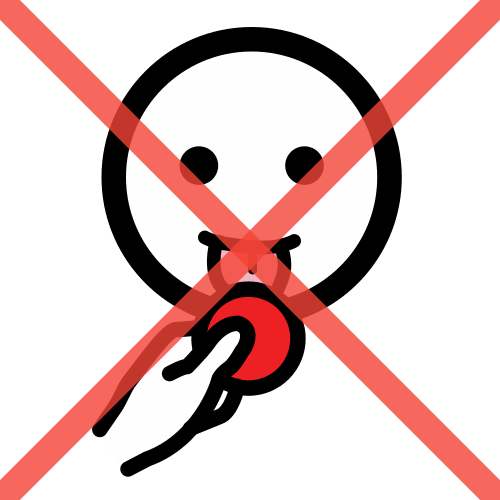 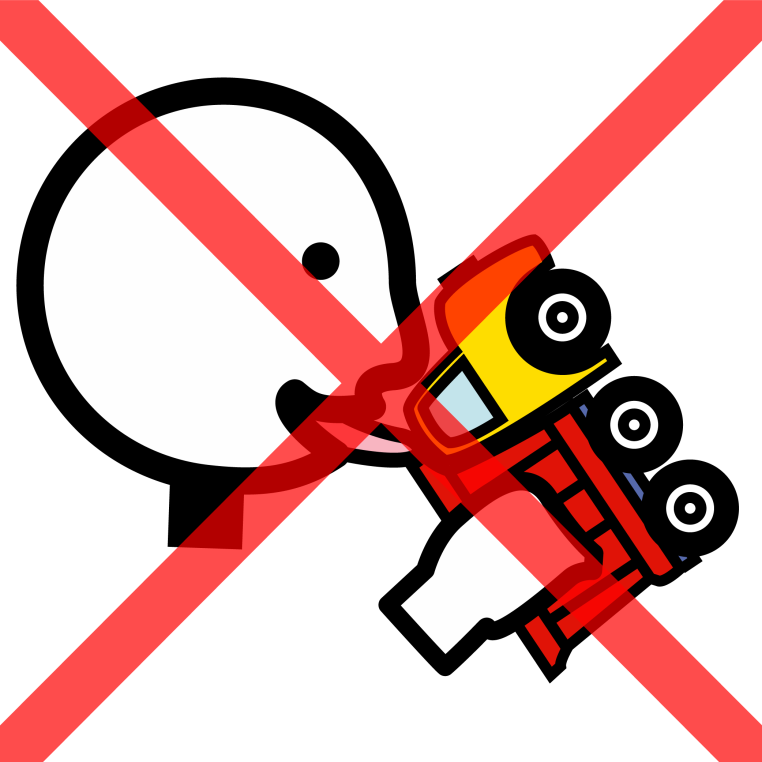 NO CHUPES OBJETOS O JUGUETES
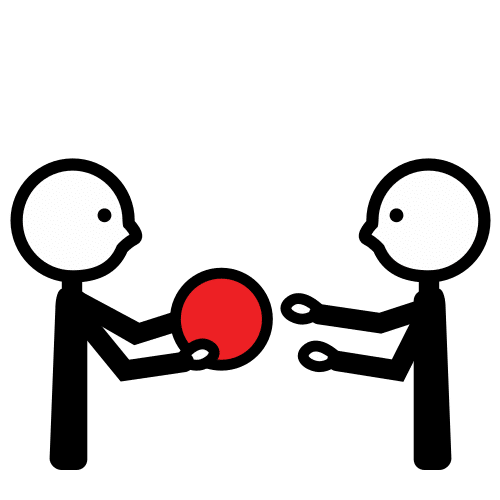 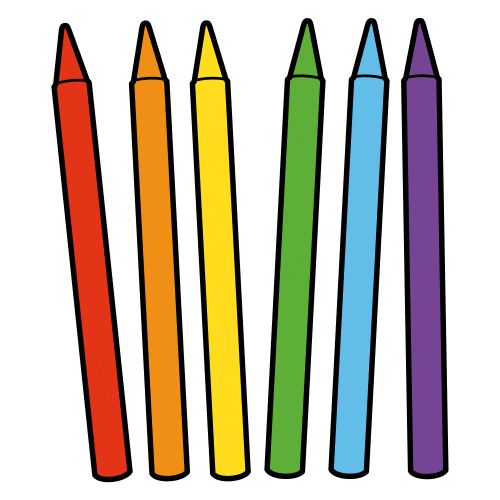 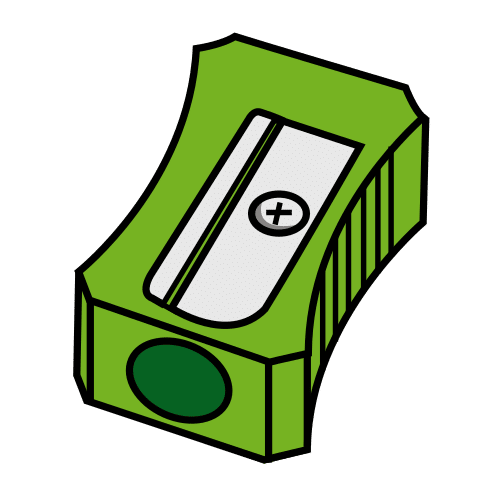 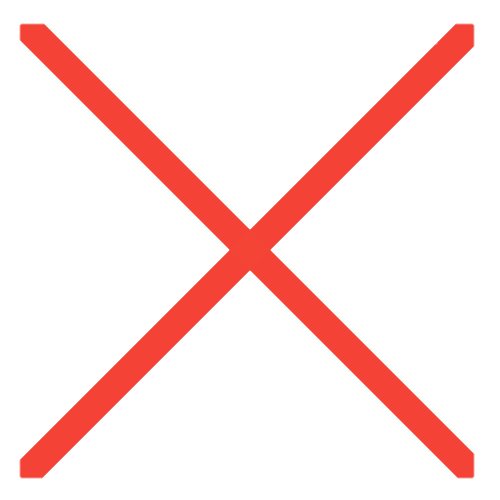 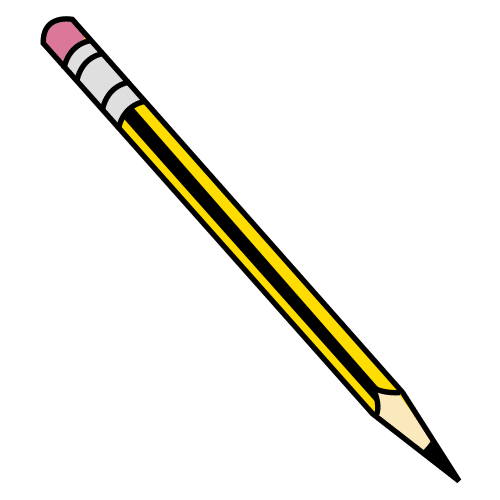 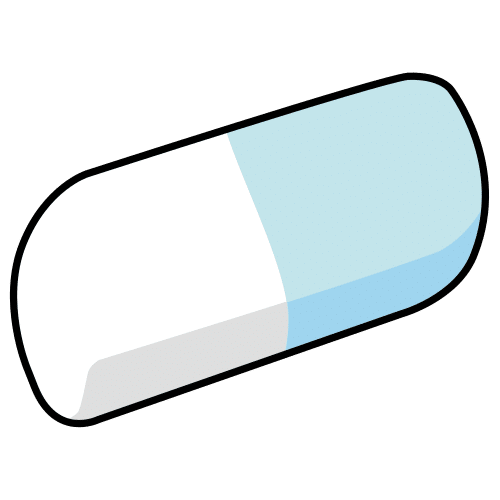 NO COMPARTAS OBJETOS DE CLASE
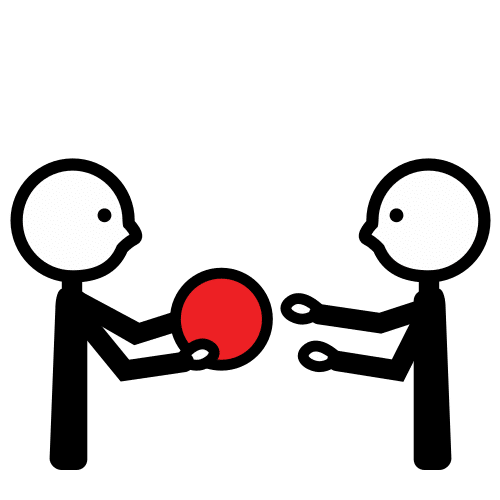 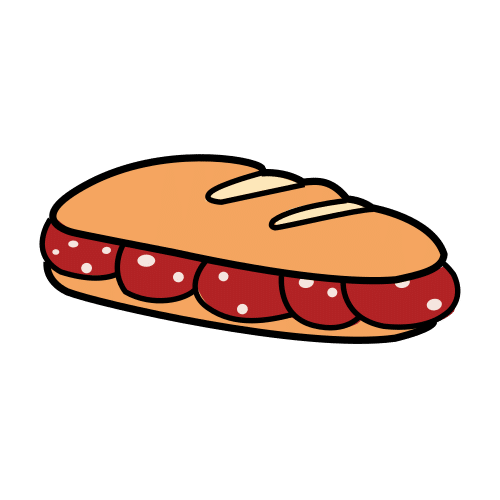 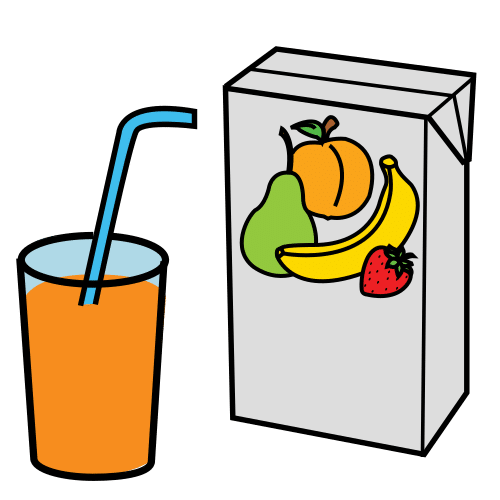 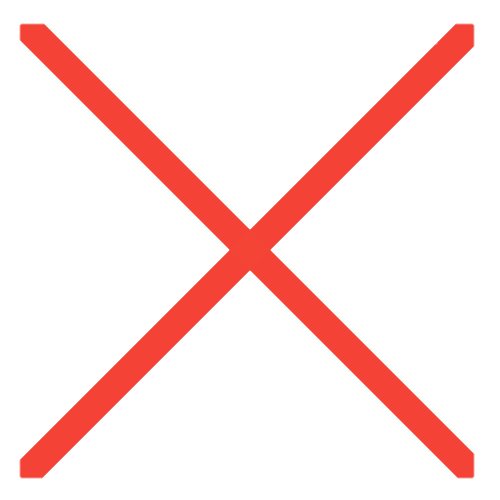 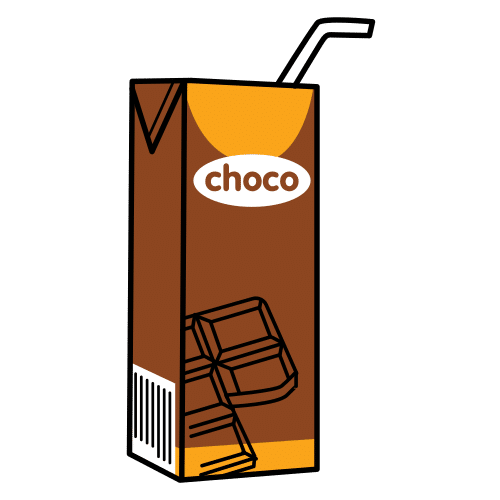 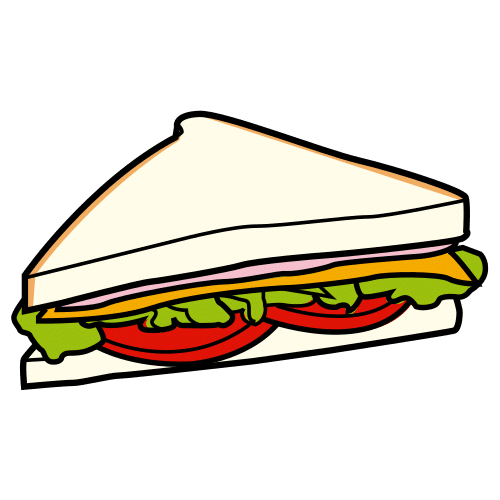 NO COMPARTAS ALIMENTOS
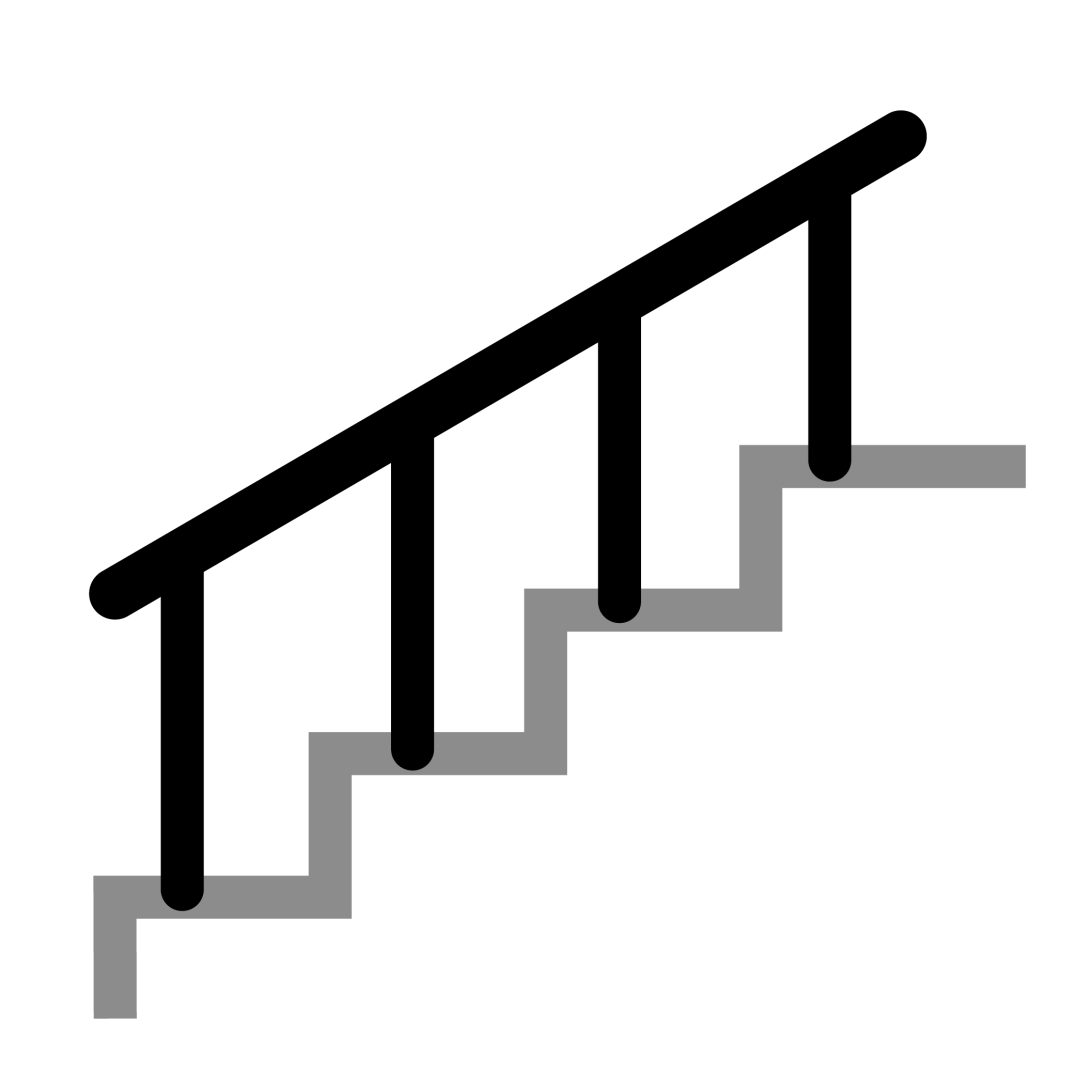 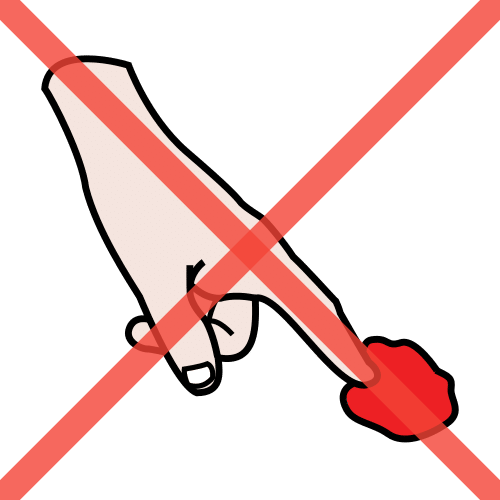 EVITA TOCAR LA BARANDILLA
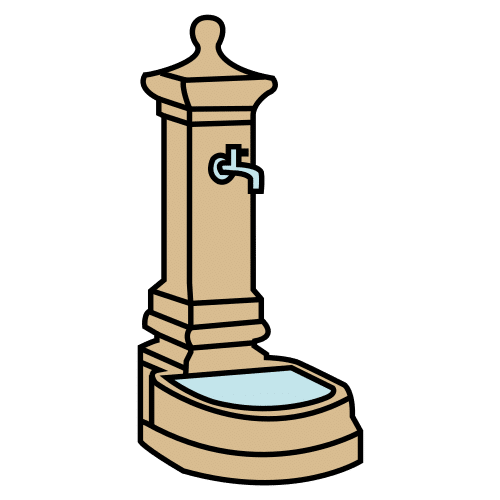 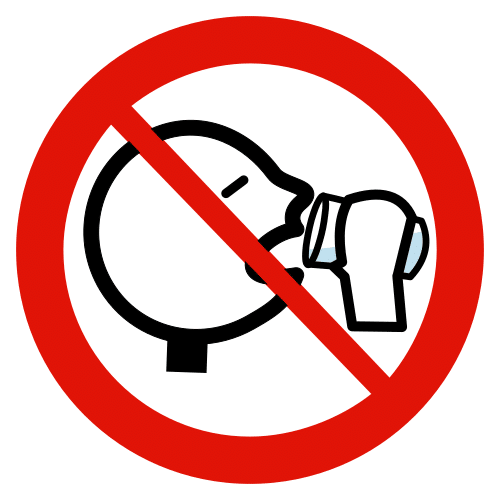 NO BEBAS AGUA DE LA FUENTE
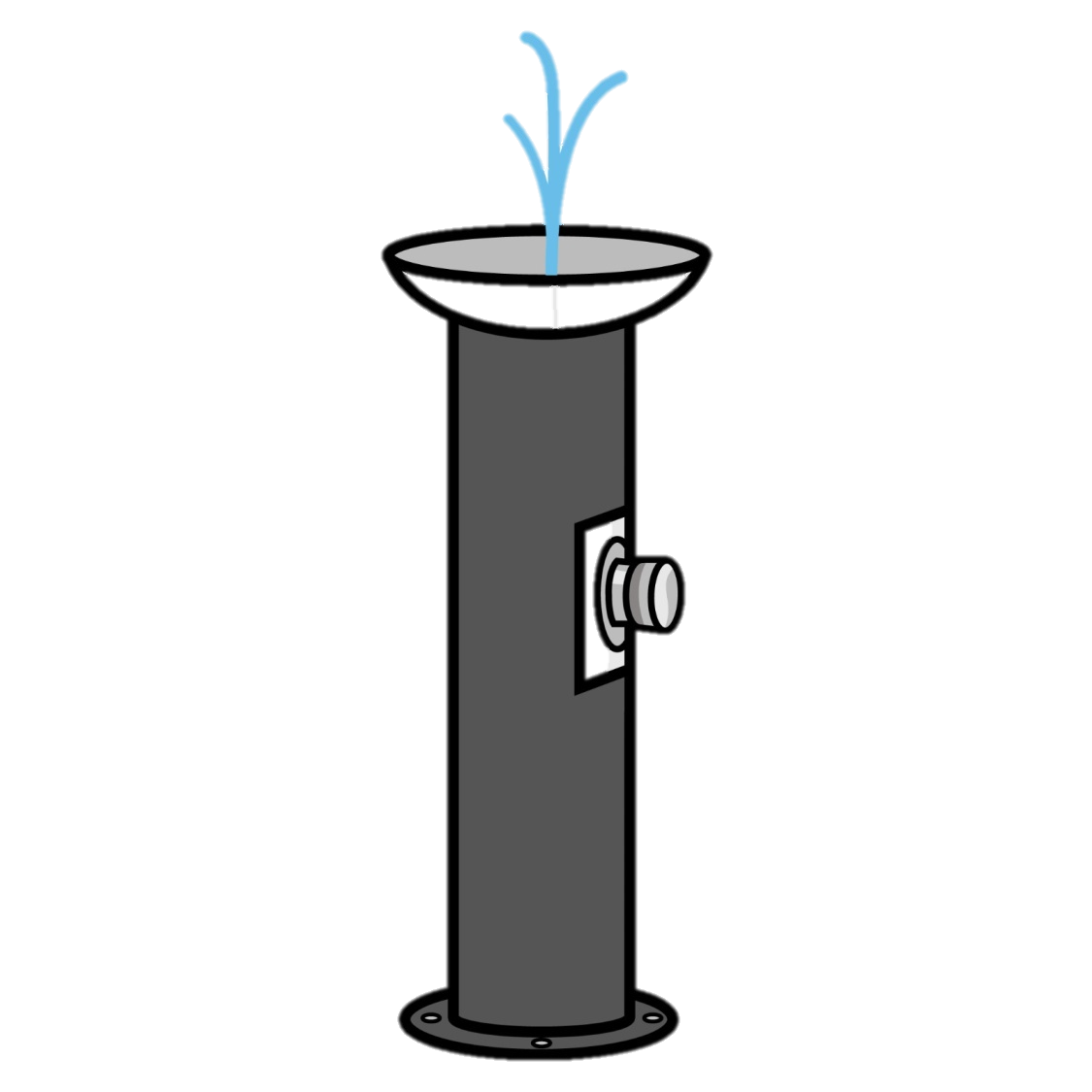 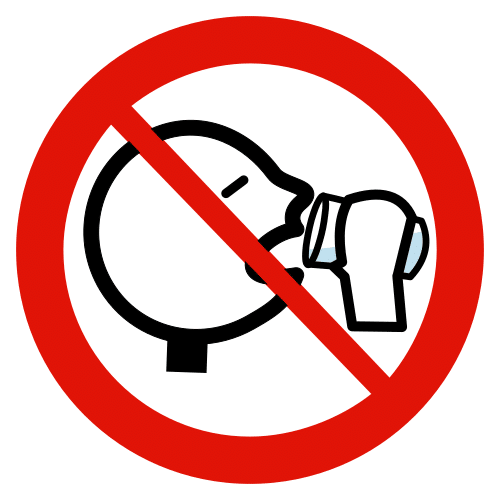 NO BEBAS AGUA DE LA FUENTE
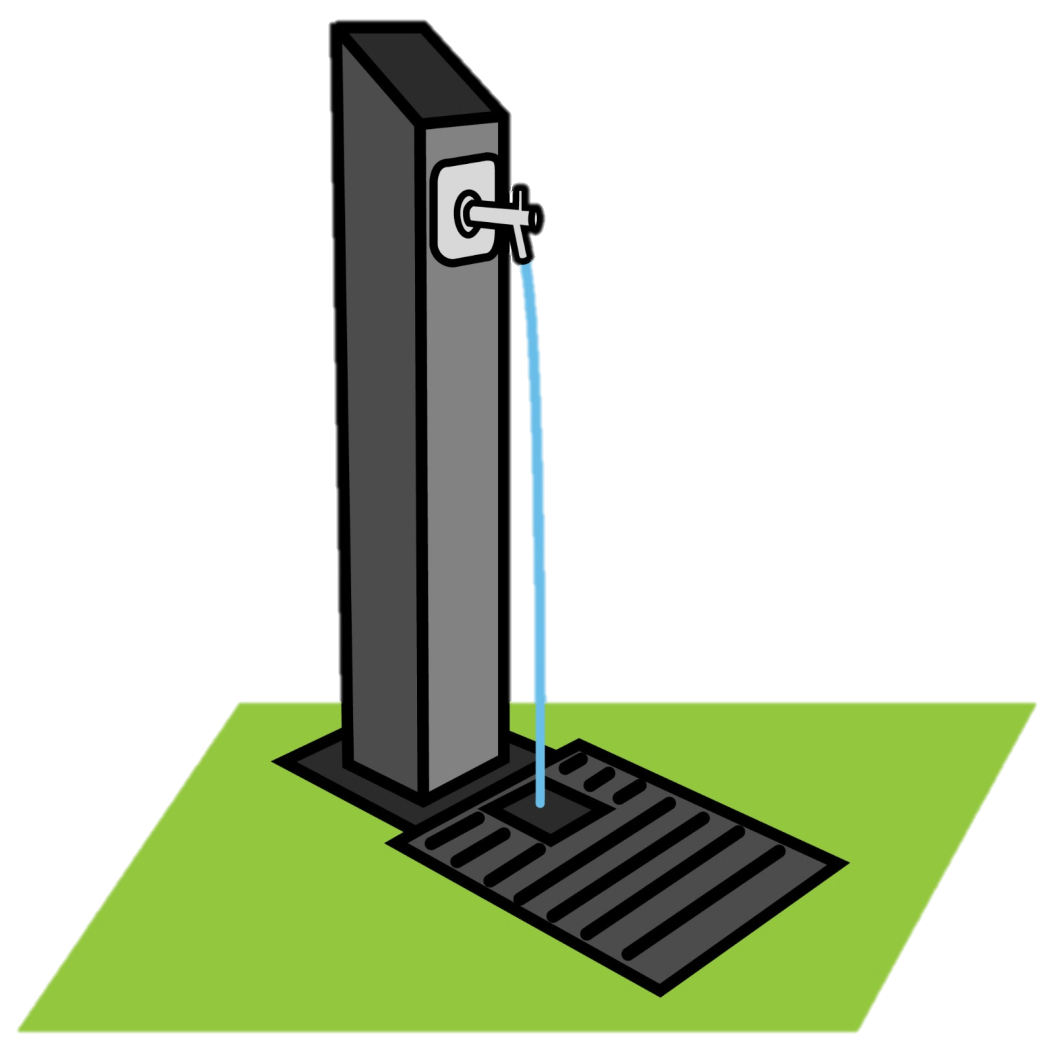 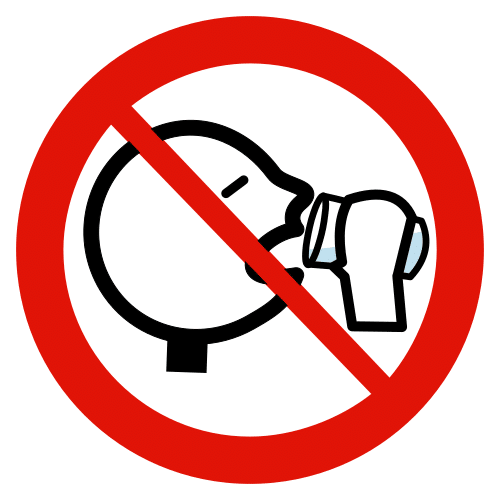 NO BEBAS AGUA DE LA FUENTE
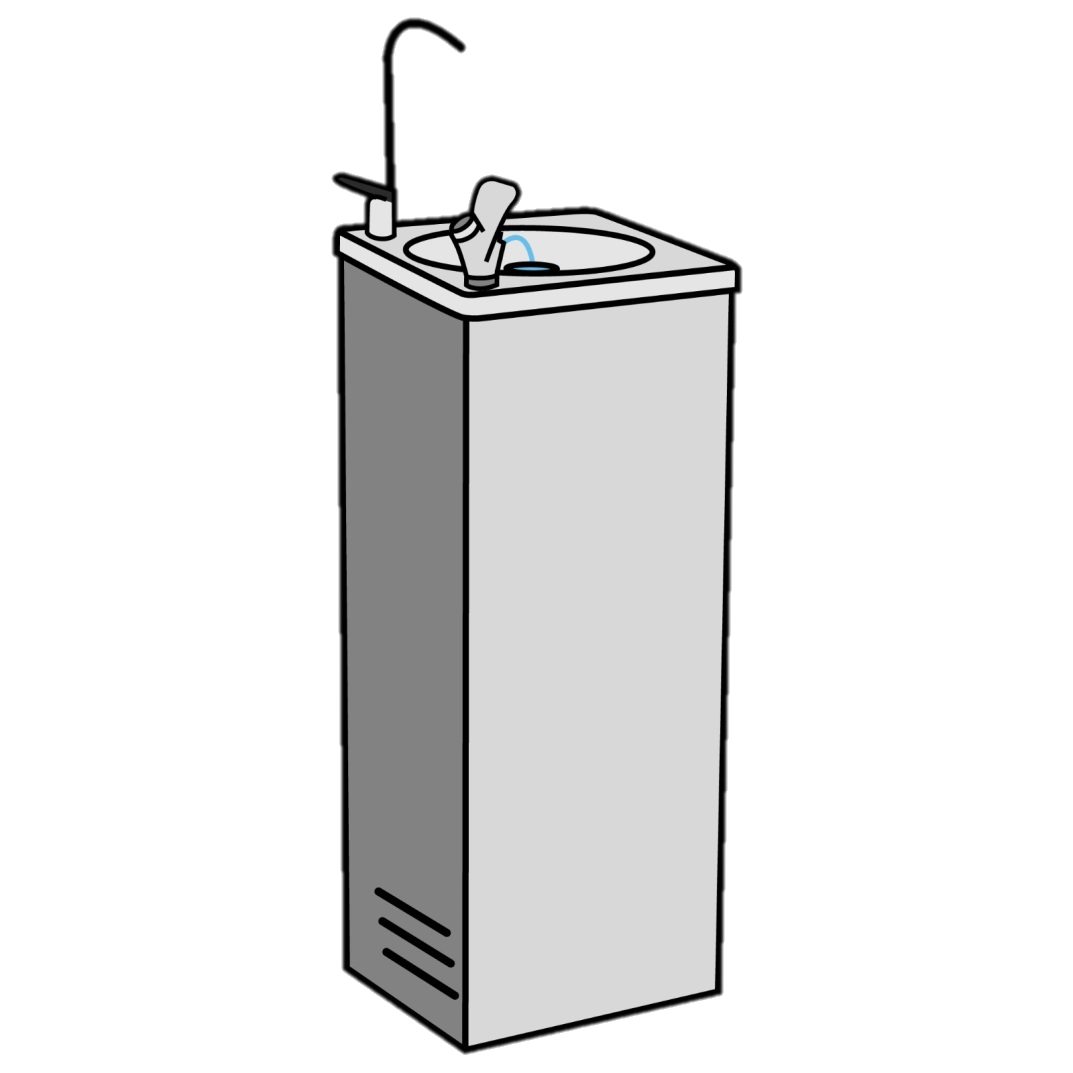 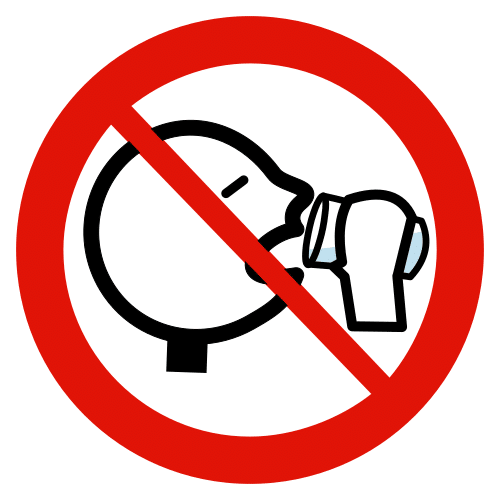 NO BEBAS AGUA DE LA FUENTE
TOSE O ESTORNUDA EN EL CODO
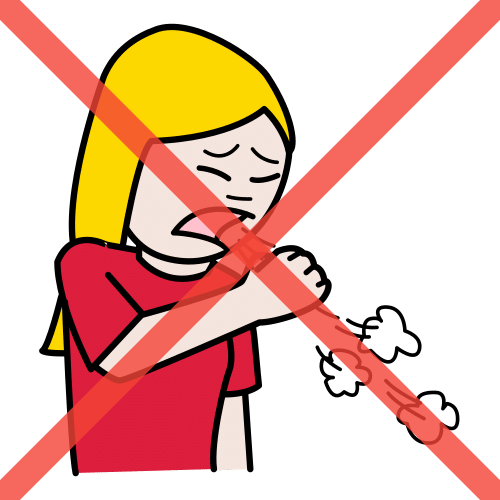 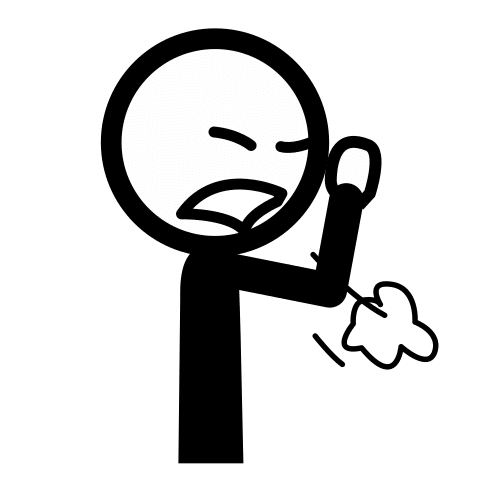 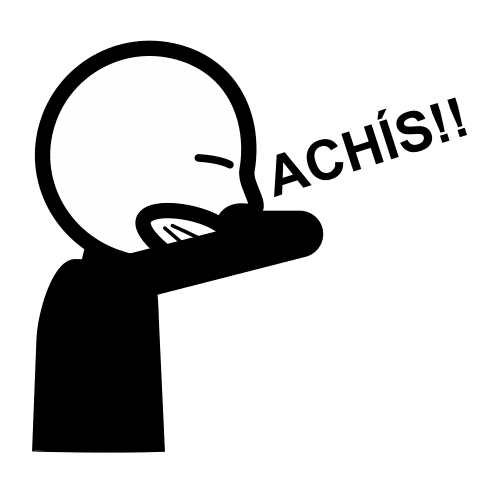 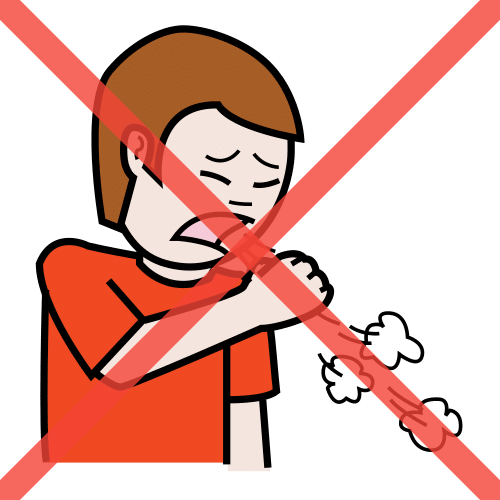 SALUDA CON LA MANO EN EL CORAZÓN
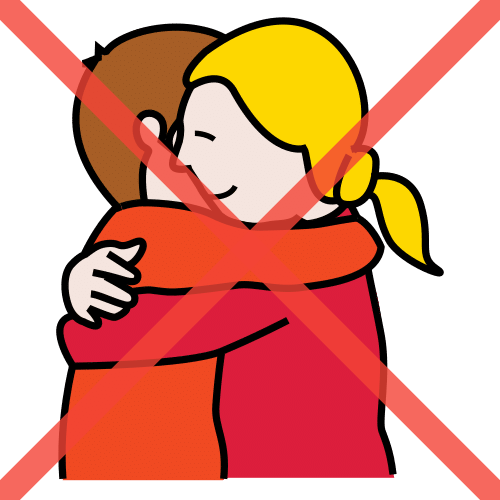 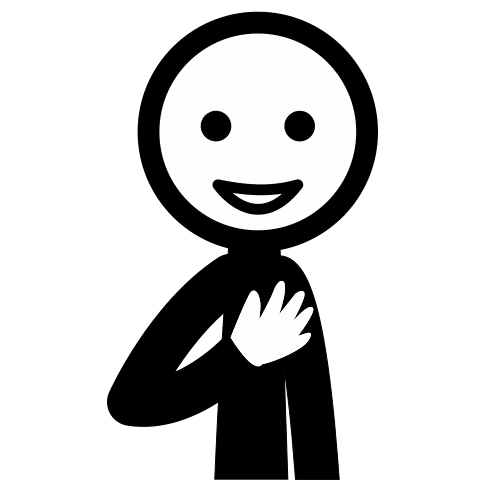 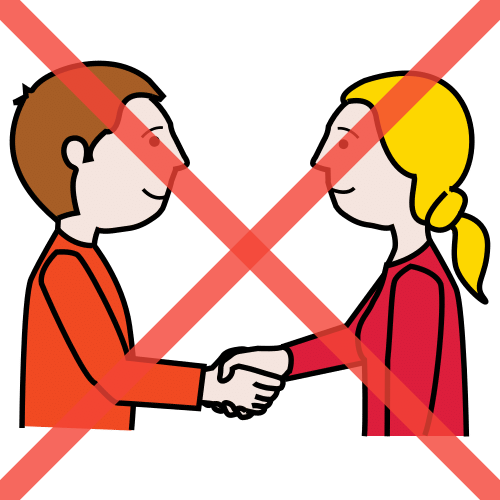 SALUDA CON EL CODO
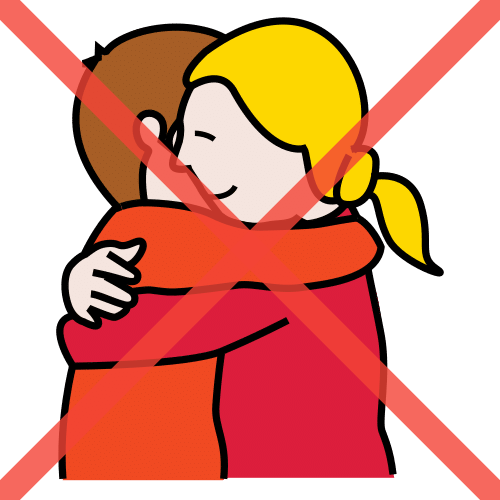 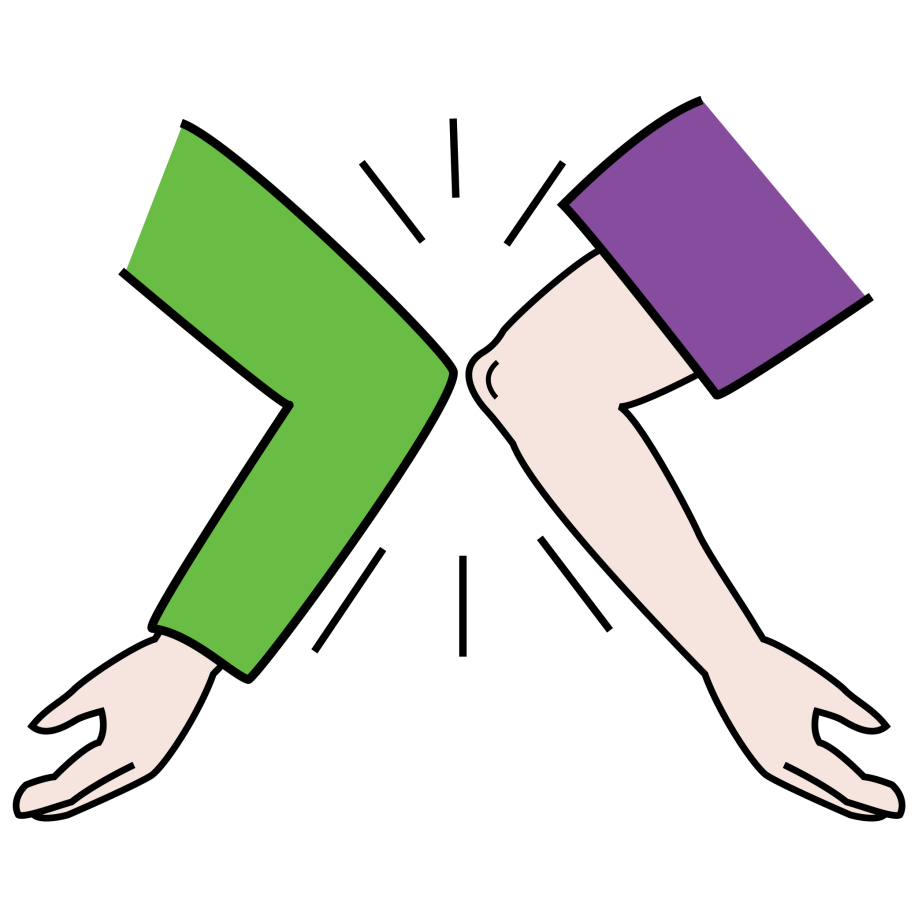 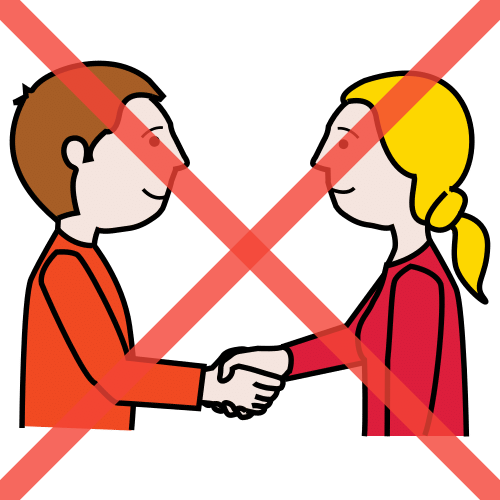 MANTÉN LA DISTANCIA DE SEGURIDAD
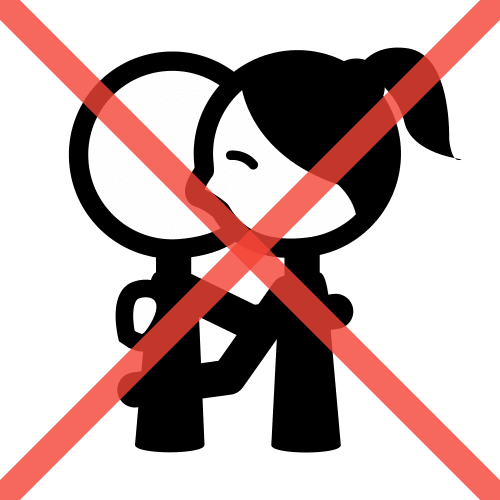 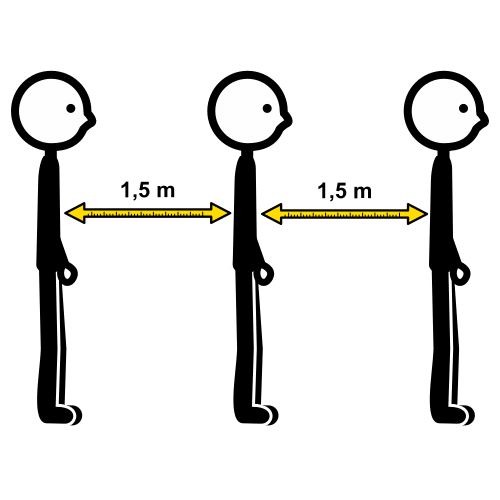 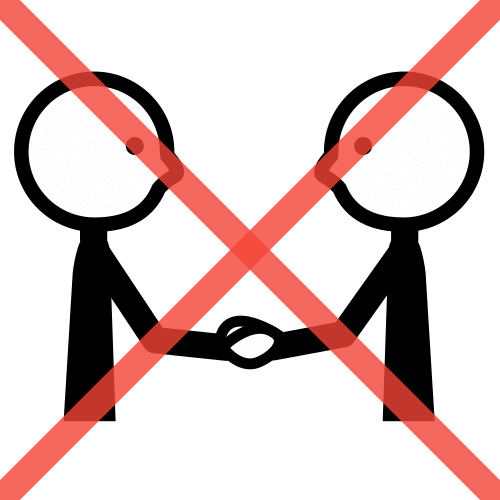 MANTÉN LA DISTANCIA DE SEGURIDAD
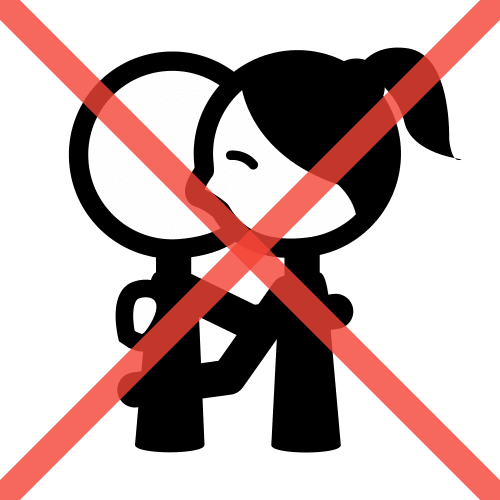 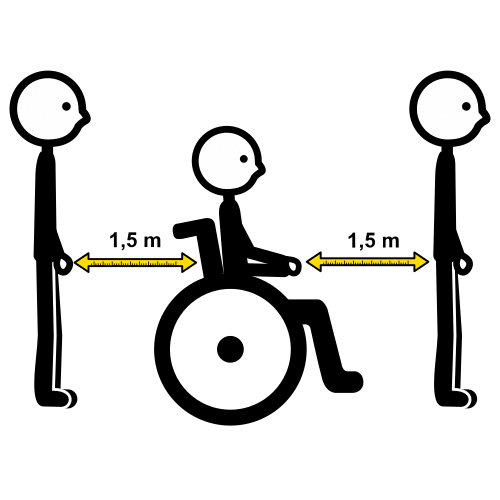 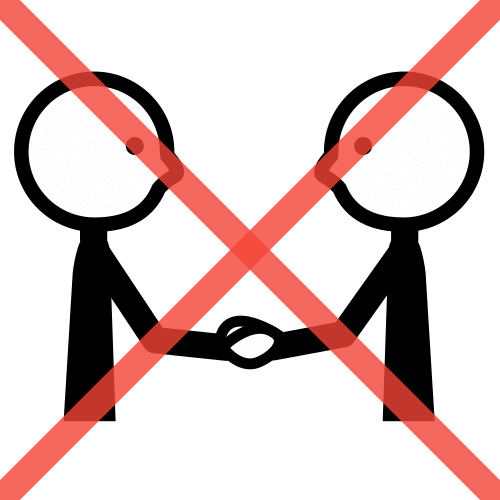 MANTÉN LA DISTANCIA DE SEGURIDAD
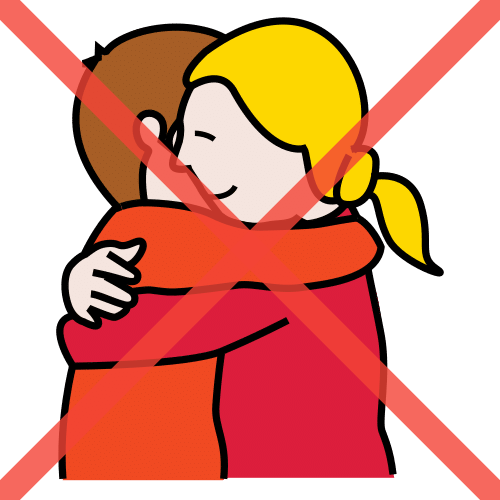 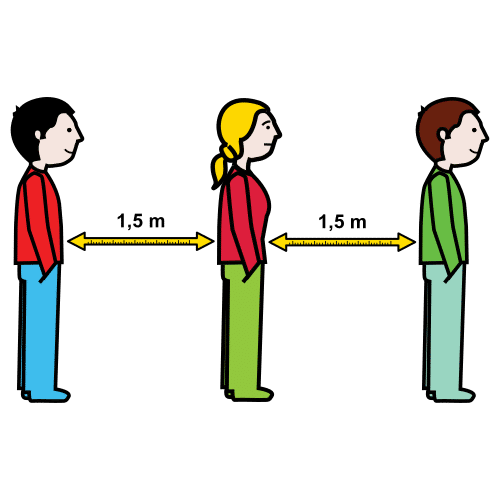 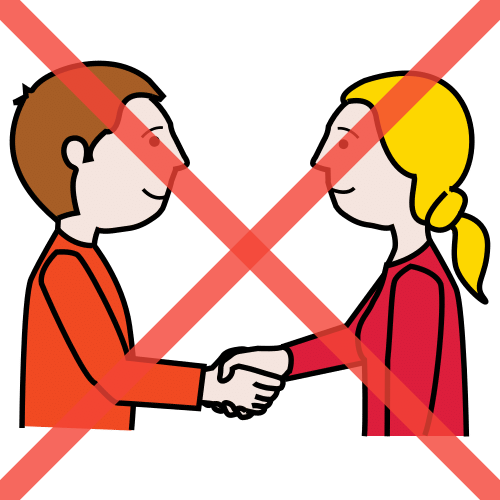 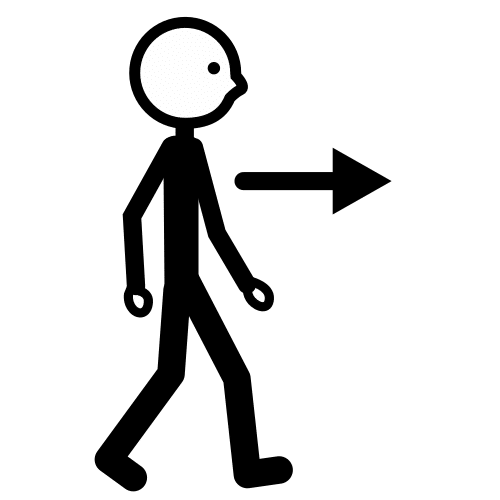 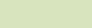 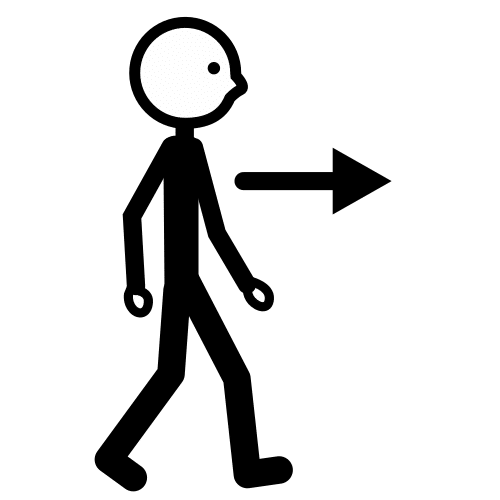 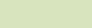 CAMINA POR LA DERECHA
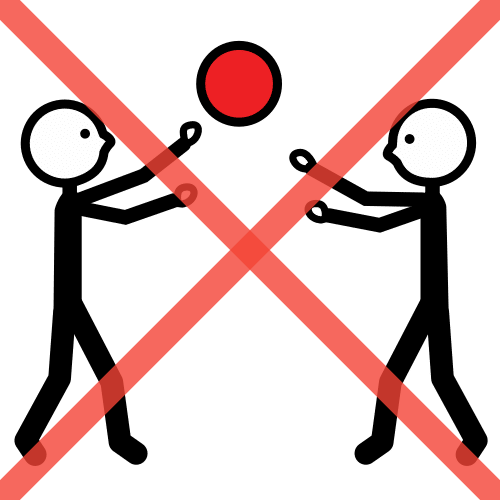 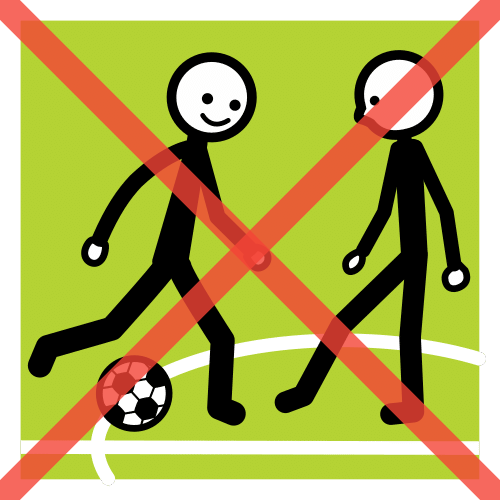 NO JUEGUES A LA PELOTA EN EL RECREO
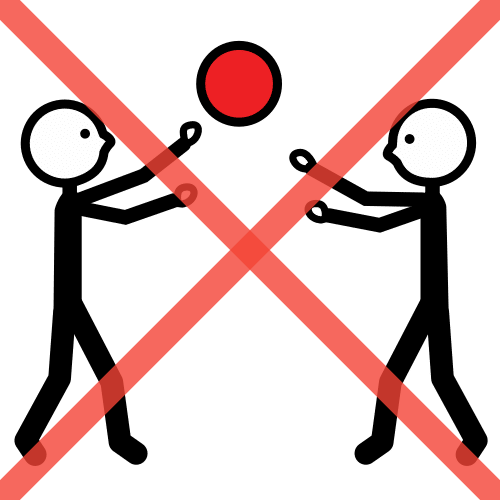 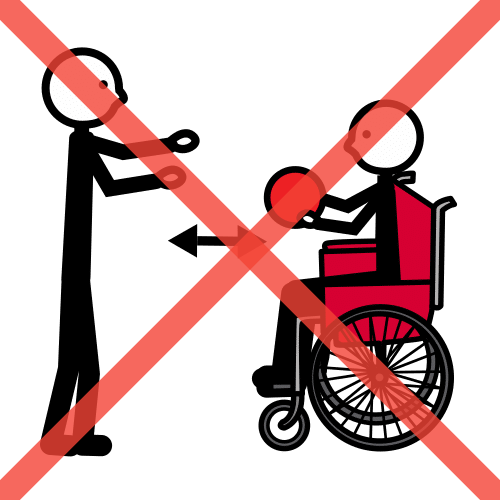 NO JUEGUES A LA PELOTA EN EL RECREO
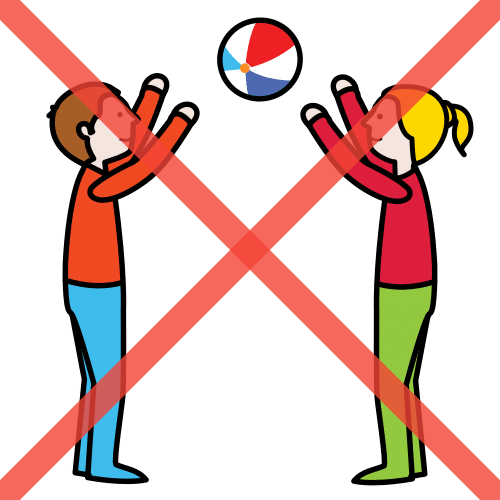 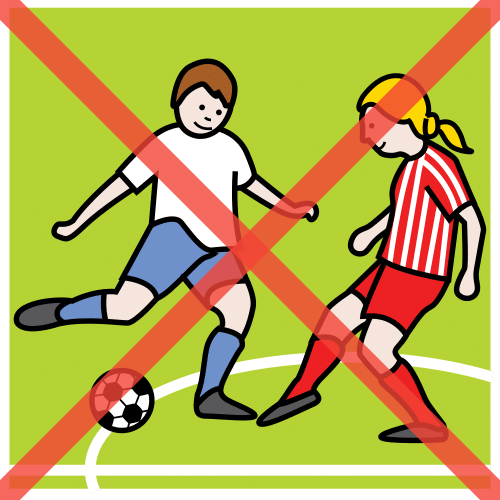 NO JUEGUES A LA PELOTA EN EL RECREO
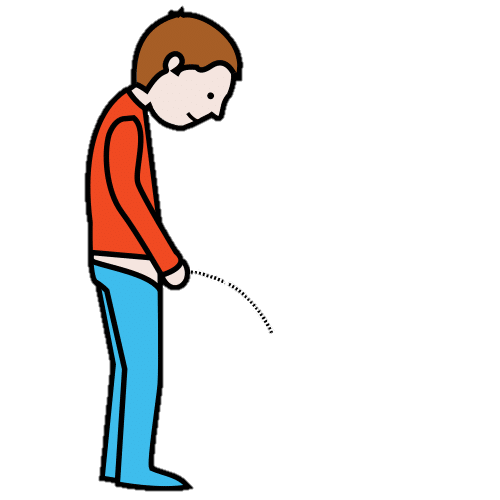 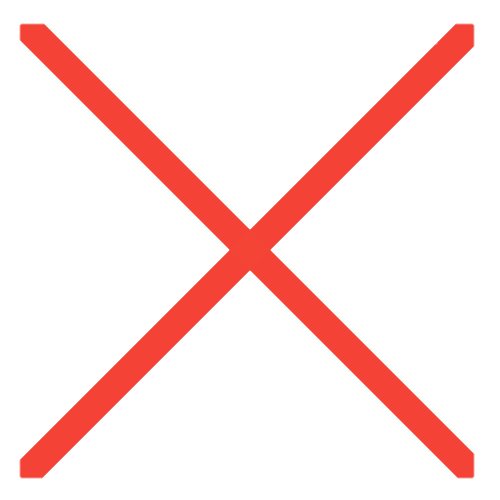 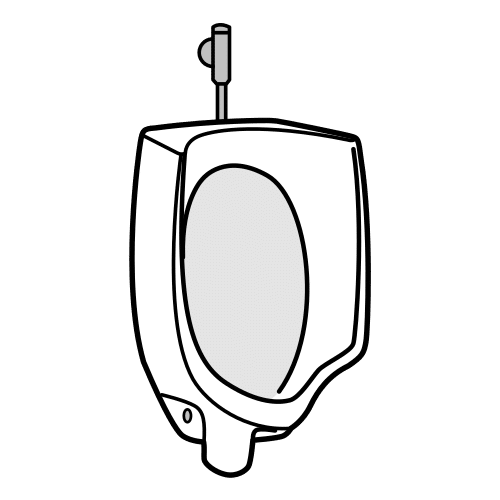 NO SE PUEDE USAR ESTE URINARIO
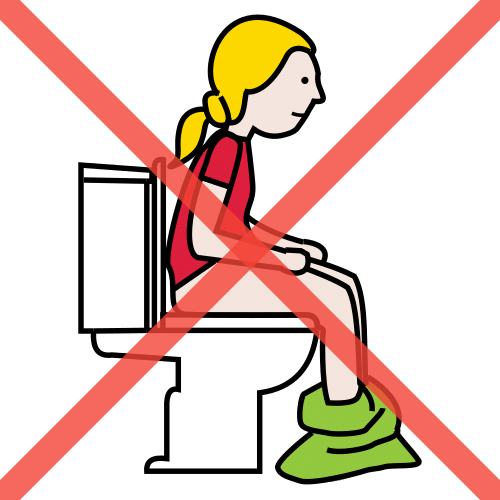 NO SE PUEDE USAR ESTE BAÑO
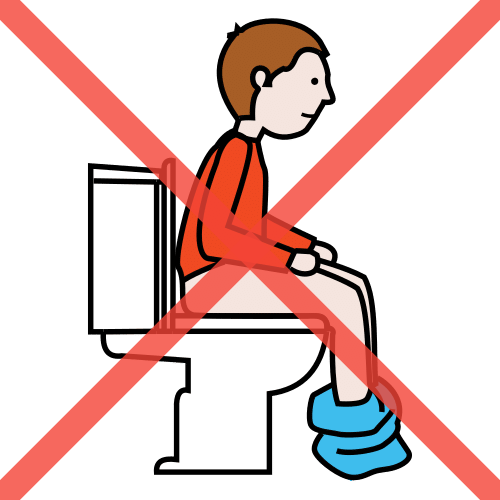 NO SE PUEDE USAR ESTE BAÑO
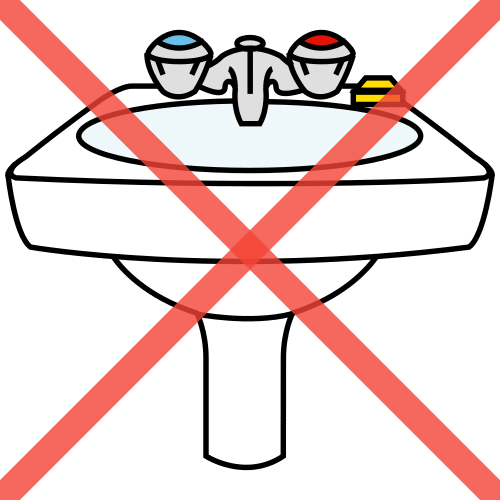 NO SE PUEDE USAR ESTE LAVABO
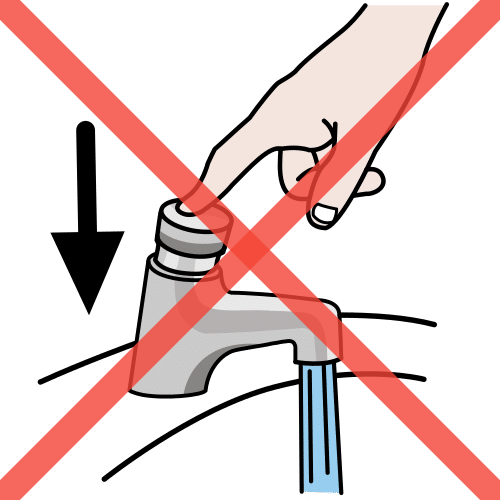 NO SE PUEDE USAR ESTE LAVABO